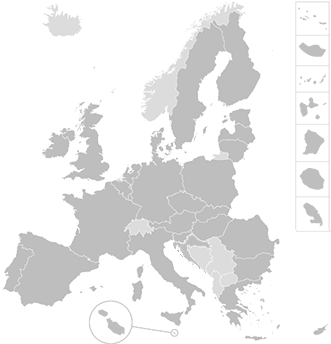 Περιφερειακή πολιτική
Ιστορία της πολιτικής
1957 - εισαγωγή της περιφερειακής πολιτικής στη συνθήκη της Ρώμης με την οποία ιδρύθηκε η Ευρωπαϊκή Οικονομική Κοινότητα
1968 - δημιουργία της Γενικής Διεύθυνσης Περιφερειακής Πολιτικής της Ευρωπαϊκής Επιτροπής.
1975 - ίδρυση του Ευρωπαϊκού Ταμείου Περιφερειακής Ανάπτυξης (ΕΤΠΑ)
1988 - στο πλαίσιο της διαδικασίας προσαρμογής μετά την προσχώρηση της Ελλάδας (1981), της Ισπανίας και της Πορτογαλίας (1986), τα διαρθρωτικά ταμεία ενσωματώνονται σε μια ευρύτερη πολιτική συνοχής, η οποία θεσπίζει τις εξής βασικές αρχές:
επικέντρωση στις φτωχότερες και λιγότερο αναπτυγμένες περιφέρειες
πολυετής προγραμματισμός
στρατηγικός προσανατολισμός των επενδύσεων
συμμετοχή των περιφερειακών και τοπικών εταίρων
Προϋπολογισμός: 64 δις.
1993 - η συνθήκη του Μάαστριχτ εισάγει τρεις καινοτομίες:
το Ταμείο Συνοχής
την Επιτροπή των Περιφερειών
την αρχή της επικουρικότητας
1993 - δημιουργία του Χρηματοδοτικού Μέσου Προσανατολισμού της Αλιείας (ΧΜΠΑ)
1994-99 - οι πόροι των διαρθρωτικών ταμείων και του Ταμείου Συνοχής διπλασιάζονται, αντιπροσωπεύοντας πλέον το ένα τρίτο του προϋπολογισμού της ΕΕ
1995 - προσθήκη ειδικού στόχου για την ενίσχυση των αραιοκατοικημένων περιφερειών της Φινλανδίας και της Σουηδίας
Προϋπολογισμός: 168 δις.
2000 - η «στρατηγική της Λισαβόνας» μετατοπίζει τις προτεραιότητες της ΕΕ προς την κατεύθυνση της ανάπτυξης, της απασχόλησης και της καινοτομίας. Οι προτεραιότητες της πολιτικής για τη συνοχή προσαρμόζονται αναλόγως.
2000-04 - τα προ-ενταξιακά μέσα παρέχουν χρηματοδότηση και τεχνογνωσία σε χώρες εν αναμονή της προσχώρησής τους στην ΕΕ
2004 - δέκα νέες χώρες προσχωρούν στην ΕΕ (με επακόλουθο την αύξηση του πληθυσμού της κατά 20% και του ΑΕΠ της κατά 5% μόνο)
Προϋπολογισμός: 213 δισ. ευρώ για τα 15 υφιστάμενα κράτη μέλη και 22 δισ. ευρώ για τα νέα κράτη μέλη (2004-06)
 2007-2013 Προϋπολογισμός: 347 δισ. ευρώ (εκ των οποίων το 25% διατίθεται για έρευνα και καινοτομία και το 30% για περιβαλλοντικές υποδομές και μέτρα για την καταπολέμηση της κλιματικής αλλαγής)
απλουστευμένοι κανόνες και δομές
βασικά στοιχεία της μεταρρύθμισης είναι η έμφαση στη διαφάνεια και την επικοινωνία  και η ακόμα μεγαλύτερη επικέντρωση στην ανάπτυξη και την απασχόληση
Κύριοι τομείς επενδύσεων.
Ο κύριος αντικειμενικός σκοπός της ευρωπαϊκής περιφερειακής πολιτικής είναι:
Η μείωση των υπαρχουσών περιφερειακών ανισοτήτων και 
Η πρόληψη της δημιουργίας νέων δια της μεταβίβασης ευρωπαϊκών πόρων προς τις περιοχές που έχουν προβλήματα, μέσω ιδίως των χρηματοοικονομικών μέσων της Ευρωπαϊκής Ένωσης που είναι γνωστά ως Διαρθρωτικά Ταμεία.
        
H κοινή περιφερειακή πολιτική της ΕΕ δεν επιδιώκει να αντικαταστήσει τις εθνικές περιφερειακές πολιτικές. Σύμφωνα με την αρχή της επικουρικότητας τα κράτη μέλη με τις δικές τους περιφερειακές πολιτικές είναι εκείνα που, κατά πρώτο λόγο, πρέπει να λύσουν τα περιφερειακά τους προβλήματα με την κατασκευή των υποδομών και την ενίσχυση των επενδύσεων που δημιουργούν απασχόληση.
H Επιτροπή των Περιφερειών, την οποία ίδρυσε η Συνθήκη του Μάαστριχτ για να καθιερώσει τη θέση των περιοχών στο θεσμικό σύστημα της Ένωσης, παίζει σημαντικό ρόλο στην πρόβλεψη των περιφερειακών τάσεων και στη διαχείριση των περιφερειακών παρεμβάσεων της EΕ. Μέσα στη διευρυμένη Ένωση, όπου η άνιση κατανομή του πλούτου μεταξύ των περιφερειών έχει αυξηθεί πολύ, πρέπει επίσης να αυξηθεί η δημοκρατική νομιμοποίηση και ο ρόλος της Επιτροπής των Περιφερειών.
Μολονότι η Συνθήκη της Ρώμης είχε ως δεδηλωμένο στόχο τη μείωση των διαφορών μεταξύ των περιοχών της Κοινότητας, δεν έδινε στα κοινά θεσμικά όργανα μέσα για την επίτευξη αυτών των στόχων, εκτός από τα:
δάνεια της Ευρωπαϊκής Τράπεζας Επενδύσεων και 
την αξιολόγηση από την Επιτροπή των περιφερειακών ενισχύσεων με σκοπό την πρόληψη πλειοδοσιών των κρατών μελών για την προσέλκυση ξένων επενδύσεων.
Ενόψει της ολοκλήρωσης της ενιαίας αγοράς το 1992 , η Ενιαία Ευρωπαϊκή Πράξη αναγνώρισε τη σημαντική συμβολή της κοινής περιφερειακής πολιτικής για την επίτευξη της οικονομικής και κοινωνικής συνοχής της Κοινότητας.
 Αυτό ήταν το σημείο εκκίνησης της νέας περιφερειακής πολιτικής της Κοινότητας, βασιζόμενης ιδίως στον συντονισμό των χρηματοοικονομικών μέσων της και στον συντονισμό των εθνικών και των κοινοτικών πολιτικών για την ενίσχυση των περιοχών που χρειάζονται μια ώθηση για να επιτύχουν την οικονομική ευημερία. 
Η μεταρρύθμιση των Διαρθρωτικών Ταμείων του 1988, στα πλαίσια ενός πακέτου μέτρων, γνωστού ως «Πακέτο Ντελόρ 1», που περιλάμβανε επίσης τη μεταρρύθμιση της κοινής γεωργικής πολιτικής και την ισορροπία του προϋπολογισμού της Ένωσης, οδήγησε σε έναν καλύτερο συντονισμό των διαφόρων δράσεων που αναλαμβάνονται υπό τη σκέπη των διαρθρωτικών πολιτικών και συνέβαλε στην εκπόνηση μιας σφαιρικής και συνεπούς στρατηγικής για την οικονομική και κοινωνική συνοχή της Κοινότητας/Ένωσης. Τα Διαρθρωτικά Ταμεία μεταρρυθμίστηκαν ξανά το 1999 και εκ νέου το 2006.
Η περιφερειακή πολιτική είναι η βασική πολιτική επενδύσεων της ΕΕ
Η περιφερειακή πολιτική στοχεύει όλες τις περιφέρειες και τις πόλεις της Ευρωπαϊκής Ένωσης για να στηρίξει:
τη δημιουργία θέσεων εργασίας, 
την ανταγωνιστικότητα των επιχειρήσεων, 
την οικονομική ανάπτυξη, 
τη βιώσιμη ανάπτυξη και τη βελτίωση της ποιότητας της ζωής των πολιτών.
Για να επιτευχθούν αυτοί οι στόχοι και να αντιμετωπιστούν οι ποικίλες αναπτυξιακές ανάγκες σε όλες τις περιφέρειες της ΕΕ, έχουν τεθεί κατά μέρος 351,8 δισεκατομμύρια EUR – σχεδόν το ένα τρίτο του συνολικού προϋπολογισμού της ΕΕ – για την πολιτική συνοχής για την περίοδο 2014-2020.
Η ανάγκη μιας κοινής περιφερειακής πολιτικής
O οικονομικός χάρτης της Ευρώπης διαμορφώθηκε κατά τη διάρκεια των αιώνων από τους παράγοντες εγκατάστασης όπως είναι:
 Η φύση,
 Η διαμόρφωση των εδαφών,
 Το κλίμα, 
Τα τρεχούμενα νερά και
 Η φυσική προστασία από τους εχθρούς. Αυτοί οι παράγοντες, που ελάχιστα άλλαξαν διαμέσου των αιώνων, προσέλκυσαν προς ορισμένες περιοχές περισσότερο από άλλες πληθυσμούς οι οποίοι ζούσαν βασικά από τη γη. 
Αυτή που άλλαξε ριζικά τη γεωγραφία της Ευρώπης ήταν η βιομηχανική επανάσταση. Οι βιομηχανικές δραστηριότητες προσελκύστηκαν προς ορισμένες περιοχές από την ύπαρξη πηγών ενέργειας (άνθρακα), πρώτων υλών (μεταλλευμάτων), υδάτινων οδών, μεγάλων λιμανιών και μεγάλων αστικών κέντρων.
Οι πληθυσμοί ακολούθησαν τους επιχειρηματίες όπως και το κράτος επίσης.
Το κράτος φρόντισε για  τις υποδομές, τις συλλογικές υπηρεσίες και τη διοικητική διάρθρωση που απαιτούνται για την ανάπτυξη των βιομηχανικών δραστηριοτήτων. 

Οι υποδομές, υπό ευρεία έννοια, περιλαμβάνουν όχι μόνο τα μέσα μεταφοράς, επικοινωνίας και τηλεπικοινωνίας, αλλά επίσης και τις κατοικίες και όλες τις εγκαταστάσεις που χρειάζονται για τη δημιουργία και την ανάπτυξη μεγάλων αστικών κέντρων. 
Οι συλλογικές υπηρεσίες που συνδέονται με αυτές περιλαμβάνουν τόσο τις κλασικές υπηρεσίες, όπως είναι η διανομή νερού και ηλεκτρικού ρεύματος, όσο και την επαγγελματική κατάρτιση, την πανεπιστημιακή εκπαίδευση και την έρευνα, και ακόμη και τις εγκαταστάσεις αναψυχής, αθλοπαιδιών και πολιτισμικής καλλιέργειας.
Όλοι αυτοί οι οικονομικοί, διοικητικοί, κοινωνικοί και πολιτισμικοί παράγοντες δημιουργούν «εξωτερικές οικονομίες», δηλαδή πλεονεκτήματα που απορρέουν από ένα συνδυασμό παραγόντων χωρίς συγκεκριμένες δαπάνες των επιχειρήσεων. 
Εάν όλες οι άλλες συνθήκες είναι παρόμοιες, οι επιχειρηματίες πηγαίνουν να εγκατασταθούν εκεί όπου ευρίσκουν εξωτερικές οικονομίες και επιπλέον μεγάλες αγορές και μεγάλες πληθυσμιακές συγκεντρώσεις. Πράγματι, πριν πάρουν τις αποφάσεις τους για εγκατάσταση, οι σύγχρονες επιχειρήσεις αναζητούν μια δέσμη ευνοϊκών στοιχείων, ιδίως ως προς τις υποδομές και τους ανθρώπινους πόρους. Όμως, η άνιση ανάπτυξη των ευρωπαϊκών περιοχών στο παρελθόν έχει οδηγήσει σε μεγάλες ανισότητες, τόσο ως προς την ποσότητα των υποδομών (μεταφορών, τηλεπικοινωνιών, ενέργειας), όσο και ως προς την ποιότητα των ανθρώπινων πόρων από την άποψη των γνώσεων και των προσόντων.
Τώρα πλέον, η οικονομική επιτυχία μιας περιοχής εξαρτάται κατά μέγα μέρος από τις δυνατότητες εξασφάλισης σταθεράς πρόσβασης στην έρευνα και στην τεχνολογική πρόοδο. 
Όμως, στις πιο πτωχές περιοχές, η παραγωγή προέρχεται ιδίως από τις μικρομεσαίες επιχειρήσεις(MME), οι οποίες εργάζονται σε παραδοσιακούς κλάδους μέσα στην περιοχή και δεν έχουν εξωτερικές προοπτικές. 
Στις περισσότερες περιπτώσεις δεν διαθέτουν άτομα με ειδικά προσόντα ούτε βοηθητικές υπηρεσίες, π.χ. τραπεζικές, υψηλής ποιότητας. Αυτές οι ελλείψεις παρεμποδίζουν την καινοτομία. Έτσι, οι ευνοϊκοί παράγοντες για την έρευνα και την τεχνολογική ανάπτυξη (οργάνωση, διαχείριση, εμπόριο, χρηματοδότηση, τεχνική εισαγωγής στην αγορά νέων προϊόντων) συγκεντρώνονται σχεδόν αποκλειστικά στις αναπτυγμένες περιοχές.
Οι εξωτερικές οικονομίες μπορούν πέρα από ένα όριο να γίνουν «αντιοικονομικές» στο μέτρο που η μόλυνση και η συμφόρηση των συγκοινωνιακών μέσων προκαλούν δαπάνες και δυσάρεστες επιπτώσεις για τις επιχειρήσεις και τους εργαζόμενους σε αυτές.
 Επιπλέον, οι παράγοντες που επιδρούν επί της επιλογής εγκατάστασης των οικονομικών δραστηριοτήτων δεν είναι αμετάβλητοι. 
Νέες απαιτήσεις εγκατάστασης εξασθενούν τις παλαιές και τελικά μπορεί να τις αντικαταστήσουν. 
Οι τεχνολογίες των πληροφοριών έχουν συνενώσει βιομηχανίες, οι οποίες δεν ήταν άλλοτε συνδεδεμένες (τηλεπικοινωνίες, τεχνολογίες της πληροφορικής και μαζικά μέσα ενημέρωσης), περιορίζοντας τον ρόλο της απόστασης και ενθαρρύνοντας τη δημιουργία νέων οικονομικών δραστηριοτήτων. Με τις δυνατότητες ανάπτυξης δικτύων που προσφέρει, η κοινωνία των πληροφοριών μπορεί να συμβάλει στον γεωγραφικό και οικονομικό απεγκλωβισμό των πτωχών περιφερειών της Ένωσης.
το φαινόμενο της παγκοσμιοποίησης των αγορών, που σημαίνει την ένταση του διεθνούς ανταγωνισμού, λόγω της ανάπτυξης μιας δυνητικά ενιαίας παγκόσμιας αγοράς για μια σειρά προϊόντων και υπηρεσιών, μεγαλώνει τη σημασία της περιφερειακής πολιτικής. 
Η διεθνής ανταγωνιστικότητα εξαρτάται πλέον πολύ λιγότερο από τα στατικά συγκριτικά πλεονεκτήματα των περιοχών, όπως η συγκέντρωση φυσικών, οικονομικών και ανθρώπινων πόρων και πολύ περισσότερο από δυναμικά ποιοτικά στοιχεία, όπως η κινητικότητα των συντελεστών παραγωγής, οι κατάλληλες πληροφορίες και η ικανότητα αποτελεσματικού συντονισμού τους. 
Αυτοί οι παράγοντες προσφέρουν δυνατότητες αποκεντρωμένης οικονομικής ανάπτυξης, εάν συνοδεύονται από μια κατάλληλη πολιτική. Τα κράτη μέλη και η Ένωση μπορούν να επωφεληθούν από αυτές τις τάσεις και τις μεταβολές για να ισορροπήσουν καλύτερα τις περιοχές τους.
Τα μέσα τα οποία χρησιμοποιούν συνήθως τα κράτη μέλη για να αντιμετωπίσουν τα περιφερειακά προβλήματα είναι δύο ειδών: 
αφενός η βελτίωση των υποδομών και η κοινωνική και πολιτισμική ανάπτυξη των καθυστερημένων περιοχών και,
αφετέρου, διάφορες πριμοδοτήσεις, επιχορηγήσεις και φορολογικές απαλλαγές για την προσέλκυση ιδιωτικών επενδύσεων σε αυτές τις περιοχές. 
O γενικός σκοπός αυτών των μέτρων είναι να δημιουργήσουν ή να επαναφέρουν μια καλύτερη ισορροπία των οικονομικών δραστηριοτήτων και των πληθυσμών στην εθνική επικράτεια. Γι' αυτόν τον σκοπό ορισμένες κυβερνήσεις επιδιώκουν επίσης να αποθαρρύνουν τις επενδύσεις στις υψηλά αναπτυγμένες περιοχές. Τα πλεονεκτήματα αυτών των τελευταίων μέτρων είναι διττά: 
ευνοούν τη μεταβίβαση πόρων προς τις περιοχές που έχουν τη μεγαλύτερη ανάγκη και 
συγχρόνως παρεμποδίζουν τη συμφόρηση των υπεραναπτυγμένων περιοχών.
Ασφαλώς, οι εθνικές αρχές είναι κυρίως υπεύθυνες για τη λύση των προβλημάτων των περιοχών τους, ιδίως με την κατασκευή των κατάλληλων υποδομών ή με την παροχή επιδοτήσεων σε επιχειρήσεις για την προσέλκυση των επενδύσεών τους σε μειονεκτικές περιοχές. 
H απαραίτητη προσπάθεια ενέχει την προσφυγή σε δημόσιες παρεμβάσεις συνδυαζόμενες με ιδιωτικές επενδύσεις για να παρακινηθεί η οικονομική δραστηριότητα στις λιγότερο αναπτυγμένες περιοχές. 
Οι περιφερειακές ενισχύσεις, όταν εφαρμόζονται σωστά, αποτελούν απαραίτητα μέσα όχι μόνον για την περιφερειακή ανάπτυξη, αλλά και για τη συνεχή και ισόρροπη πρόοδο της Ευρωπαϊκής Ένωσης. 
Ο πρώτος στόχος της ευρωπαϊκής περιφερειακής πολιτικής είναι να αντιπαραθέτει και να συντονίζει τις εθνικές περιφερειακές πολιτικές προσδιορίζοντας τους προσανατολισμούς και επιβάλλοντας τις προτεραιότητες σε ευρωπαϊκό επίπεδο, οι οποίες μπορούν πράγματι να μειώσουν τις οικονομικές αποστάσεις μεταξύ των περιοχών.
H οικονομική συγκέντρωση προκαλεί ακόμα μεγαλύτερη συγκέντρωση και η κοινή περιφερειακή πολιτική επιδιώκει να αναστρέψει αυτήν την τάση για να επιτύχει πιο ισόρροπη ανάπτυξη μέσα στην κοινή αγορά. Οι στόχοι και οι μηχανισμοί της συντονίζονται και επενεργούν αμοιβαία με αυτούς άλλων κοινών πολιτικών, ιδίως της κοινωνικής, της βιομηχανικής, της περιβαλλοντικής, της γεωργικής και της αλιευτικής.
Οι κατηγορίες των περιφερειών της ΕΕ
Στην αυγή του 21ου αιώνα, το ακαθάριστο εγχώριο προϊόν (ΑΕΠ) ανά κεφαλή στις αναπτυξιακά καθυστερημένες περιοχές της Ένωσης έφθανε κατά μέσο όρο το 66% του γενικού μέσου όρου, ο οποίος ανερχόταν στα 20.213 ευρώ ανά κεφαλή. Η διεύρυνση σε δέκα νέες χώρες το 2004 και σε δύο επιπλέον το 2007 μείωσε τον μέσο του ΑΕΠ ανά κεφαλή της Ένωσης στα 16.500 ευρώ. 
Ο πληθυσμός που ζει σε περιοχές με ΑΕΠ ανά κεφαλή μικρότερο από 75% του παρόντος μέσου όρου της ΕΕ αυξήθηκε από 71 εκατομμύρια σε 174 εκατομμύρια, ή από 19% του συνόλου της ΕΕ των 15 σε 36% του συνόλου της ΕΕ των 27.
Τρεις ομάδες χωρών μπορούν να διακριθούν στην ΕΕ των 27 από την άποψη του ΑΕΠ ανά κεφαλή:
Η πρώτη ομάδα με ΑΕΠ ανά κεφαλή 20% επάνω από το νέο μέσο όρο αποτελείται από τα 15 παλαιά κράτη μέλη, εκτός από την Ελλάδα, την Πορτογαλία και την Ισπανία.
 Αυτές οι τρεις χώρες συνοχής συν την Κύπρο, την Τσεχία, τη Σλοβενία και τη Μάλτα αποτελούν τη δεύτερη ομάδα, με ΑΕΠ ανά κεφαλή μεταξύ 68% (Τσεχία) και 95% (Ισπανία) του μέσου όρου της ΕΕ των 27.
 Οι υπόλοιπες  χώρες αποτελούν την τρίτη ομάδα, με ΑΕΠ ανά κεφαλή μόνο στο 40% του μέσου όρου της ΕΕ των 27.
Ο προσδιορισμός των περιφερειών και περιοχών προτεραιότητας σε ευρωπαϊκό επίπεδο στηρίζεται στην κοινή ονοματολογία των εδαφικών στατιστικών μονάδων (NUTS).
Η πολιτική συνοχής χρησιμοποιεί το σύστημα NUTS της ΕΕ, το οποίο διαιρεί κάθε χώρα σε τρία επίπεδα εδαφικών στατιστικών μονάδων (περιφέρειες NUTS), ανάλογα με το μέγεθος του πληθυσμού. Η ΕΕ χωρίζεται επί του παρόντος σε 274 περιφέρειες «επιπέδου 2», που καλύπτονται στο σύνολό τους από την πολιτική συνοχής. Tα επίπεδα NUTS είναι γεωγραφικές περιοχές που χρησιμοποιούνται για τη συλλογή εναρμονισμένων δεδομένων στην ΕΕ. Χρησιμοποιούνται από τα διαρθρωτικά ταμεία από το 1988 και παίζουν σημαντικό ρόλο στην κατανομή των διαρθρωτικών κονδυλίων.
Πληθυσμιακά κριτήρια για τα επίπεδα NUTS:
Η ταξινόμηση των περιφερειών σε μια από τις τρεις κατηγορίες περιφερειών καθορίζεται με βάση τον τρόπο με τον οποίο το κατά κεφαλήν ΑΕΠ κάθε περιφέρειας, που μετράται σε μονάδες αγοραστικής δύναμης (ΜΑΔ) και υπολογίζεται βάσει των στοιχείων της Ένωσης για την περίοδο 2007 έως 2009, σχετίζεται με το μέσο ΑΕΠ της ΕΕ-27 για την ίδια περίοδο αναφοράς.

 Στις λιγότερο ανεπτυγμένες περιφέρειες με κατά κεφαλήν ΑΕΠ κατώτερο του 75% του μέσου ΑΕΠ της ΕΕ-27·
 Στις περιφέρειες μετάβασης με κατά κεφαλήν ΑΕΠ μεταξύ του 75% και του 90% του μέσου ΑΕΠ της ΕΕ-27·
 Στις περισσότερο αναπτυγμένες περιφέρειες με κατά κεφαλήν ΑΕΠ ανώτερο του 90% του μέσου ΑΕΠ της ΕΕ-27.
Το Ταμείο Συνοχής υποστηρίζει τα κράτη μέλη με κατά κεφαλήν ακαθάριστο εθνικό εισόδημα (ΑΕΕ), που μετράται σε ΜΑΔ και υπολογίζεται βάσει των στοιχείων της Ένωσης για την περίοδο 2008 έως 2010, κατώτερο του 90% του μέσου κατά κεφαλήν ΑΕΕ της ΕΕ-27 για την ίδια περίοδο αναφοράς. Τα επιλέξιμα για χρηματοδότηση από το Ταμείο Συνοχής κράτη μέλη το 2013, αλλά με κατά κεφαλήν ονομαστικό ΑΕΕ που υπερβαίνει το 90% του μέσου κατά κεφαλήν ΑΕΕ της ΕΕ-27 λαμβάνουν στήριξη από το Ταμείο Συνοχής σε μεταβατική και ειδική βάση.
Η Επιτροπή υιοθέτησε εκτελεστική απόφαση για την κατάρτιση καταλόγου των περιφερειών οι οποίες πληρούν τα κριτήρια για τις τρεις κατηγορίες περιφερειών που είναι επιλέξιμες για χρηματοδότηση από το Ευρωπαϊκό Ταμείο Περιφερειακής Ανάπτυξης και το Ευρωπαϊκό Κοινωνικό Ταμείο, καθώς και των κρατών μελών που είναι επιλέξιμα για χρηματοδότηση από το Ταμείο Συνοχής για την περίοδο 2014-2020.
Επιπλέον, ορισμένες περιφέρειες ωφελούνται από ειδικά μέτρα και πρόσθετη χρηματοδότηση. Πρόκειται ιδίως: για ιδιαίτερα αραιοκατοικημένες περιοχές της Φιλανδίας και της για εξόχως απόκεντρες περιοχές και για περιοχές με φυσικά μειονεκτήματα.
Η οικονομική και κοινωνική συνοχή της Ένωσης
Η μεγάλη ευρωπαϊκή αγορά έχει την τάση να ενισχύει τους προϋπάρχοντες πόλους έλξης των οικονομικών δραστηριοτήτων και επομένως να επιταχύνει τη διαδικασία της συγκέντρωσης. 
Εάν δεν παίρνονταν μέτρα σε εθνικό και ευρωπαϊκό επίπεδο, η λειτουργία της εσωτερικής αγοράς θα έτεινε να εμπεδώσει τις υφιστάμενες ανισότητες στην κατανομή των οικονομικών δραστηριοτήτων στο έδαφος της Ένωσης. 
Γι' αυτό, ο στόχος της οικονομικής και κοινωνικής συνοχής, δηλαδή η μείωση των ανισοτήτων μεταξύ των διαφόρων περιοχών της Kοινότητας εισήχθη στη Συνθήκη από την Ενιαία Ευρωπαϊκή Πράξη. Επιπλέον της ενιαίας αγοράς, η πραγματοποίηση της (ONE) διευρύνει τις προοπτικές τόσο των αναπτυγμένων όσο και των υπανάπτυκτων περιοχών. 
H μείωση του κόστους των διασυνοριακών συναλλαγών και η εξάλειψη του συναλλαγματικού κινδύνου μπορεί να ευνοήσουν την περιφερειακή εξειδίκευση και τις ανταλλαγές αγαθών και υπηρεσιών μεταξύ των κρατών μελών. 
Οι λιγότερο αναπτυγμένες περιοχές μπορεί να επωφεληθούν από αυτήν την εξειδίκευση εκμεταλλευόμενες πληρέστερα τα συγκριτικά πλεονεκτήματά τους.
τα κράτη μέλη που συμμετέχουν στη ζώνη ευρώ χάνουν ορισμένες δυνατότητες ενεργειών στο δημοσιονομικό και νομισματικό πεδίο. Η ευελιξία των συναλλαγματικών ισοτιμιών είναι θεωρητικά σημαντική, γιατί επιτρέπει σε μια χώρα, μέσω της υποτίμησης του νομίσματός της, να καλύψει κατά σχετικά ανώδυνο τρόπο μια απώλεια της ανταγωνιστικότητάς της σε διεθνές επίπεδο. Έτσι, διευκολύνει τη βραχυπρόθεσμη προσαρμογή στους διεθνείς ή εθνικούς οικονομικούς κλυδωνισμούς. 
Το να μην μπορούν να προσαρμόσουν τις συναλλαγματικές ισοτιμίες είναι, επομένως, πιο σημαντικό για τις λιγότερο αναπτυγμένες χώρες της ευρωζώνης, οι οποίες είναι εκείνες που πρέπει να κάνουν τις σημαντικότερες αναδιαρθρώσεις. Αυτές οι χώρες πρέπει να κάνουν επενδύσεις για να αναπτυχθούν, αλλά συγχρόνως να κάνουν λιγότερες δαπάνες για να ικανοποιήσουν τα κριτήρια του Mάαστριχτ και του Συμφώνου σταθερότητας. Επιπλέον, αυτές οι χώρες μπορεί να χάσουν το πλεονέκτημα της φθηνότερης εργασίας.
Γιατί μέσα σε μιαν ενιαία αγορά και ακόμη περισσότερο μέσα σε μιαν οικονομική και νομισματική ένωση,
 η ελεύθερη κυκλοφορία των εργαζομένων, 
η καλύτερη πληροφόρηση ως προς τις προσφερόμενες θέσεις απασχόλησης και 
οι κοινές διεκδικήσεις των συνδικαλιστικών οργανώσεων 
τείνουν προς μιαν εξίσωση των μισθών και ημερομισθίων προς τα επίπεδα τα οποία ισχύουν στις πλουσιότερες περιοχές.
Στόχος η προαγωγή της οικονομικής, κοινωνικής και εδαφικής συνοχής και της αλληλεγγύης μεταξύ των κρατών μελών
Η Ένωση ενισχύει επίσης την υλοποίηση αυτή με τη δράση της μέσω  των
διαρθρωτικών ταμείων, 
της Ευρωπαϊκής Τράπεζας Επενδύσεων και των άλλων υφισταμένων χρηματοδοτικών μέσων 
Ένα Ταμείο Συνοχής συμμετέχει χρηματοδοτικώς σε σχέδια περιβάλλοντος και διευρωπαϊκών δικτύων στον τομέα της υποδομής των μεταφορών .
Στο πρωτόκολλο σχετικά με την οικονομική, κοινωνική και εδαφική συνοχή, προσαρτημένο στη Συνθήκη της Λισαβόνας, τα κράτη μέλη συμφωνούν ότι το Ταμείο Συνοχής, προβλέπει χρηματοδοτική συμβολή της Ένωσης σε σχέδια για το περιβάλλον και τα διευρωπαϊκά δίκτυα στα κράτη μέλη στα οποία το κατά κεφαλήν ΑΕΠ είναι χαμηλότερο από το 90 % του μέσου όρου της Ένωσης, τα οποία διαθέτουν πρόγραμμα με στόχο την εκπλήρωση των όρων της οικονομικής σύγκλισης. 
Τα κράτη μέλη δηλώνουν ότι είναι διατεθειμένα να διαφοροποιούν τα επίπεδα συμμετοχής της Ένωσης στα προγράμματα και σχέδια των διαρθρωτικών ταμείων, ούτως ώστε να αποφεύγονται οι υπερβολικές αυξήσεις των δημοσιονομικών δαπανών των λιγότερο ευημερούντων κρατών μελών. 
Δηλώνουν επίσης την πρόθεσή τους να λάβουν περισσότερο υπόψη την ικανότητα συνεισφοράς κάθε κράτους μέλους στο σύστημα των ιδίων πόρων και να εξετάσουν τρόπους διόρθωσης, για τα λιγότερο ευημερούντα κράτη μέλη, των φθινόντων στοιχείων που υφίστανται στο σύστημα ιδίων πόρων (Πρωτόκολλο αριθ. 28).
Αρχικά, τα «διαρθρωτικά ταμεία» περιλάμβαναν:
 το Ευρωπαϊκό Ταμείο Περιφερειακής Ανάπτυξης (ΕΤΠΑ),
 το Ευρωπαϊκό Κοινωνικό Ταμείο (ΕΚΤ), 
το Ευρωπαϊκό Γεωργικό Ταμείο Προσανατολισμού και Εγγυήσεων (ΕΓΤΠΕ) - τμήμα προσανατολισμού και το Χρηματοδοτικό Μέσο Προσανατολισμού της Αλιείας (ΧΜΠΑ). 
Μετά τις μεταρρυθμίσεις της κοινής γεωργικής πολιτικής και  της κοινής αλιευτικής πολιτικής, το 2005, το Ευρωπαϊκό Γεωργικό Ταμείο Αγροτικής Ανάπτυξης (ΕΓΤΑΑ) και το Ευρωπαϊκό Ταμείο Αλιείας (ΕΤΑ) ενσωματώθηκαν στους χρηματοδοτικούς μηχανισμούς της γεωργικής πολιτικής και της αλιευτικής πολιτικής. Πρέπει να συντονίζονται με τους χρηματοδοτικούς μηχανισμούς της πολιτικής για τη συνοχή, αλλά δεν περιλαμβάνονται σε αυτούς τους μηχανισμούς. Τα Ταμεία της συνοχής έχουν συμπληρωματική δράση πέραν της δράσης του ΕΓΤΑΑ και του ΕΑΤ για την προαγωγή της οικονομικής προόδου των αγροτικών περιοχών και των περιοχών που εξαρτώνται από την αλιεία. Όλα αυτά τα Ταμεία μεταρρυθμίστηκαν, τον Δεκέμβριο του 2013, για να υλοποιήσουν τη νέα πολιτική συνοχής της Ένωσης για τα έτη 2014 έως 2020.
Ο κανονισμός 1303/2013 θέσπισε κοινές διατάξεις για όλα τα Ευρωπαϊκά Διαρθρωτικά και Επενδυτικά Ταμεία (ΕΔΕΤ), που παρέχουν στήριξη στο πλαίσιο της πολιτικής για τη συνοχή και λειτουργούν βάσει ενός κοινού πλαισίου, δηλαδή
το Ευρωπαϊκό Ταμείο Περιφερειακής Ανάπτυξης 
το Ευρωπαϊκό Κοινωνικό Ταμείο
το Ταμείο Συνοχής 
το Ευρωπαϊκό Γεωργικό Ταμείο Αγροτικής Ανάπτυξης 
το Ευρωπαϊκό Ταμείο Θάλασσας και Αλιείας
Επιπλέον, ο κανονισμός αυτός περιέχει γενικές διατάξεις που εφαρμόζονται στα Διαρθρωτικά Ταμεία, δηλαδή στο ΕΤΠΑ και στο ΕΚΤ, τα οποία μαζί με το Ταμείο Συνοχής ονομάζονται «τα Ταμεία». Ειδικές διατάξεις θεσπίστηκαν για τις ενισχύσεις του ΕΤΠΑ με στόχους την «Ευρωπαϊκή εδαφική συνεργασία» και τις «Επενδύσεις στην ανάπτυξη και την απασχόληση».
Ταμείο Συνοχής
Τώρα υπόκειται στους ίδιους κανόνες προγραμματισμού, διαχείρισης και παρακολούθησης όπως το ΕΤΠΑ και το ΕΚΤ μέσω του κανονισμού κοινών διατάξεων.
Για την περίοδο 2014-2020, το ταμείο συνοχής αφορά τη Βουλγαρία, Κροατία, Κύπρο, Τσεχική Δημοκρατία, Εσθονία, Ελλάδα, Ουγγαρία, Λετονία, Λιθουανία, Μάλτα, Πολωνία, Πορτογαλία, Ρουμανία, Σλοβακία και Σλοβενία.
Το ταμείο συνοχής διαθέτει το σύνολο των 63.4 δις EUR για δραστηριότητες των εξής κατηγοριών:
διευρωπαϊκά δίκτυα μεταφορών, ιδίως έργα προτεραιότητας ευρωπαϊκών ενδιαφερόντων ως καθορίζονται από την ΕΕ. Το ταμείο συνοχής θα στηρίξει έργα υποδομών κάτω από τη διευκόλυνση του μηχανισμού Συνδέοντας την Ευρώπη (προκειμένου να επιταχυνθεί η ανάπτυξη υποδομών προτεραιότητας για μεταφορές, ενέργεια και τεχνολογίες της πληροφορίας. Η διευκόλυνση CEF έχει προτεινόμενο προϋπολογισμό της τάξης των 40 δις.ευρώ, με επιπλέον 10 δισεκατομμύρια ευρώ να υπόκεινται σε χωριστή διαχείριση εντός του ταμείου συνοχής).
περιβάλλον: εδώ, το ταμείο συνοχής μπορεί επίσης να στηρίξει έργα σχετικά με ενέργεια ή μεταφορές, εφόσον ωφελούν σαφώς το περιβάλλον σε όρους ενεργειακής απόδοσης, χρήσης ανανεώσιμων πηγών ενέργειας, ανάπτυξης σιδηροδρομικών μεταφορών, στήριξης των συνδυασμένων μεταφορών, ενίσχυσης των δημοσίων μεταφορικών μέσων κ.λπ.
Η οικονομική βοήθεια του ταμείου συνοχής μπορεί να ανασταλεί με απόφαση του Συμβουλίου (λαμβανομένης με ειδική πλειοψηφία) εάν το Κράτος Μέλος παρουσιάσει υπερβολικό δημοσιονομικό έλλειμμα και δεν έχει επιλύσει την κατάσταση ή δεν έχει λάβει την κατάλληλη ενέργεια να το κάνει.
Περιοχές Προτεραιότητας Χρηματοδότησης του ΤΣ
Πόροι ΤΣ για την Ελλάδα 2014-2020
Ευρωπαϊκό Κοινωνικό Ταμείο
Οι παρεμβάσεις του ΕΚΤ καλύπτουν όλες τις περιφέρειες της ΕΕ. Το διάστημα 2014-2020 έχουν δεσμευθεί πάνω από 80 δισ. ευρώ για επενδύσεις σε ανθρώπινο κεφάλαιο στα κράτη μέλη, και ένα επιπλέον ποσό τουλάχιστον 3,2 δισ. ευρώ για την πρωτοβουλία «Απασχόληση των Νέων».
Στην προγραμματική περίοδο 2014-2020, το ΕΚΤ θα επικεντρωθεί σε τέσσερις από τους θεματικούς στόχους της πολιτικής συνοχής:
προώθηση της απασχόλησης και στήριξη της κινητικότητας των εργαζομένων,
προώθηση της κοινωνικής ένταξης και καταπολέμηση της φτώχειας,
επενδύσεις στην εκπαίδευση, στις δεξιότητες και στη δια βίου μάθηση, 
ενίσχυση της θεσμικής επάρκειας και της αποτελεσματικής δημόσιας διοίκησης.
Επιπλέον, το 20 % των επενδύσεων του ΕΚΤ θα διατεθεί για δραστηριότητες που θα βελτιώσουν την κοινωνική ένταξη και θα καταπολεμούν τη φτώχεια. Αυτό είναι γνωστό ως θεματική επικέντρωση. Τουλάχιστον 84 δισεκατομμύρια ευρώ θα διατεθούν από το Ευρωπαϊκό Κοινωνικό Ταμείο (ΕΚΤ) για την προώθηση των ευκαιριών απασχόλησης, της δια βίου μάθησης και της κοινωνικής ένταξης.
Ευρωπαϊκό Ταμείο Περιφερειακής Ανάπτυξης
Το ΕΤΠΑ επικεντρώνει τις επενδύσεις του σε αρκετούς βασικούς τομείς προτεραιότητας. Αυτό είναι γνωστό ως «θεματική επικέντρωση»:
Έρευνα και καινοτομία,
ψηφιακό θεματολόγιο,
στήριξη των μικρομεσαίων επιχειρήσεων (ΜΜΕ),
οικονομία με μειωμένη χρήση άνθρακα.
Οι πόροι του ΕΤΠΑ που κατανέμονται σε αυτές τις προτεραιότητες θα είναι ανάλογα με την κατηγορία της περιφέρειας.
Στις πιο ανεπτυγμένες περιφέρειες, τουλάχιστον το 80 % της χρηματοδότησης πρέπει να εστιάζει σε δυο, το λιγότερο, από αυτές τις προτεραιότητες.
Στις περιφέρειες μετάβασης, αυτό ισχύει για 60 % της χρηματοδότησης.
Σε λιγότερο ανεπτυγμένες περιφέρειες, το ποσοστό είναι 50 %.
Επιπλέον, μερικοί πόροι του ΕΤΠΑ πρέπει να διοχετεύονται συγκεκριμένα προς έργα που προωθούν την οικονομία με μειωμένη χρήση άνθρακα:
Περισσότερο ανεπτυγμένες περιφέρειες: 20 %;
Περιφέρειες μετάβασης: 15 %, και
Λιγότερο ανεπτυγμένες περιφέρειες: 12%.
Στη χρηματοδότηση των προγραμμάτων της Ευρωπαϊκής Εδαφικής Συνεργασίας, τουλάχιστον το 80 % των κονδυλίων θα επικεντρωθούν στους τέσσερις τομείς προτεραιότητας που αναφέρονται πιο πάνω.
Το ΕΤΠΑ δίνει επίσης ιδιαίτερη σημασία σε ειδικά εδαφικά χαρακτηριστικά. Οι δράσεις του ΕΤΠΑ έχουν σχεδιαστεί να μειώσουν τα οικονομικά, περιβαλλοντικά και κοινωνικά προβλήματα σε αστικές περιοχές, με ειδική εστίαση στην βιώσιμη αστική ανάπτυξη. Τουλάχιστον το 5 % των πόρων του ΕΤΠΑ τίθενται κατά μέρος για αυτόν τον τομέα, μέσω «ολοκληρωμένων δράσεων» που διαχειρίζονται οι πόλεις.
Οι περιοχές που είναι φυσικά μειονεκτικές λόγω γεωγραφικών χαρακτηριστικών (απομακρυσμένες, ορεινές ή αραιοκατοικημένες περιοχές) ωφελούνται από ειδική μεταχείριση. Τέλος, οι πλέον απομακρυσμένες περιφέρειες επίσης ωφελούνται από ειδική βοήθεια του ΕΤΠΑ για την αντιμετώπιση πιθανών μειονεκτημάτων λόγω της απομακρυσμένης θέσης τους.
Οι δραστηριότητες του Ευρωπαϊκού Ταμείου Περιφερειακής Ανάπτυξης
Το άρθρο 176 της Συνθήκης για τη λειτουργία της ΕΕ (πρώην άρθρο 160 ΣΕΚ) προβλέπει ότι το Ευρωπαϊκό Ταμείο Περιφερειακής Ανάπτυξης (ΕΤΠΑ)συμβάλλει στη διόρθωση των κυριοτέρων περιφερειακών ανισοτήτων στην Ευρωπαϊκή Ένωση.
Το ΕΤΠΑ έχει υποστεί έξι μεταρρυθμίσεις από τη δημιουργία του, το 1975, πράγμα που δείχνει τόσο το αυξανόμενο ενδιαφέρον της Κοινότητας/Ένωσης για την περιφερειακή ανάπτυξη όσο και την αυξανόμενη εμπειρία της σε αυτό το πεδίο.
Τώρα το ΕΤΠΑ διέπεται από τον γενικό κανονισμό 1303/2013 [τροπ.τελευταία από κανονισμό 1011/2014 και απόφαση 2014/190, ο οποίος καθορίζει κοινές διατάξεις για τα «Ευρωπαϊκά Διαρθρωτικά και Επενδυτικά Ταμεία» (ΕΔΕΤ), και από τον κανονισμό 1301/2013 ειδικά για το ΕΤΠΑ και για τον στόχο «Επενδύσεις στην ανάπτυξη και την απασχόληση».
Σύμφωνα με αυτούς τους κανονισμούς, το ΕΤΠΑ συνεισφέρει στη χρηματοδότηση της στήριξης για την τόνωση της οικονομικής, κοινωνικής και χωρικής συνοχής:
 Με τη μείωση των κυριότερων περιφερειακών ανισορροπιών μέσω της υποστήριξης της αναπτυξιακής και διαρθρωτικής προσαρμογής των περιφερειακών οικονομιών, συμπεριλαμβανομένης της μετατροπής των βιομηχανικών περιφερειών που παρακμάζουν και των περιφερειών που υστερούν, και 
Μέσω της υποστήριξης της διασυνοριακής, διακρατικής και διαπεριφερειακής συνεργασίας.
Ειδικότερα, το ΕΤΠΑ συνεισφέρει στη στρατηγική της Ένωσης για μια έξυπνη, βιώσιμη και χωρίς αποκλεισμούς ανάπτυξη. Ανάλογα με την κατηγορία των περιφερειών που στηρίζονται, η συνδρομή του ΕΤΠΑ βάσει του στόχου «Επενδύσεις στην ανάπτυξη και την απασχόληση» συγκεντρώνεται στην έρευνα και καινοτομία, στις τεχνολογίες πληροφοριών και επικοινωνιών (ΤΠΕ), στις μικρές και μεσαίου μεγέθους επιχειρήσεις (ΜΜΕ) και στην προώθηση μιας οικονομίας χαμηλών εκπομπών διοξειδίου του άνθρακα. Επιπρόσθετες δραστηριότητες μπορεί να στηρίξει το ΕΤΠΑ στο πλαίσιο του στόχου της Ευρωπαϊκής Εδαφικής Συνεργασίας
Για να συμβάλλει σε αυτές τις επενδυτικές προτεραιότητες, το ΕΤΠΑ στηρίζει τις ακόλουθες δραστηριότητες:
Παραγωγικές επενδύσεις που συμβάλλουν στη δημιουργία και τη διατήρηση βιώσιμων θέσεων απασχόλησης μέσω άμεσης ενίσχυσης επενδύσεων σε ΜΜΕ·
Παραγωγικές επενδύσεις, ανεξαρτήτως του μεγέθους της επιχείρησης, που συμβάλλουν στις επενδυτικές προτεραιότητες του ΕΤΠΑ·
Επενδύσεις σε υποδομές που παρέχουν βασικές υπηρεσίες σε πολίτες στους τομείς της ενέργειας, του περιβάλλοντος, των μεταφορών και των ΤΠΕ·
Επενδύσεις στις κοινωνικές υποδομές, τις υποδομές υγείας, έρευνας και καινοτομίας, τις επιχειρηματικές και τις εκπαιδευτικές υποδομές·
Η Ένωση αποφάσισε να ληφθούν επειγόντως μέτρα για την ανακούφιση από την κρίση μέσω της μέγιστης και βέλτιστης χρήσης της χρηματοδότησης από τα διαρθρωτικά ταμεία και το Ταμείο Συνοχής. 

Έτσι, ο κανονισμός 1311/2011, επέτρεψε την αύξηση των ενδιάμεσων πληρωμών από τα ταμεία, κατά ποσό που αντιστοιχεί σε δέκα ποσοστιαίες μονάδες πάνω από το πραγματικό ποσοστό συγχρηματοδότησης για κάθε άξονα προτεραιότητας για τα κράτη μέλη που αντιμετωπίζουν σοβαρές δυσκολίες όσον αφορά τη χρηματοοικονομική τους σταθερότητα και ζήτησαν να επωφεληθούν από το μέτρο αυτό. Το αυξημένο κατά 10 ποσοστιαίες μονάδες ποσοστό συγχρηματοδότησης εφαρμόζεται, όσον αφορά την περίοδο προγραμματισμού 2014-2020, έως την 30ή Ιουνίου 2016, οπότε και θα επανεξεταστεί η δυνατότητα αύξησης.
Αξίζει να σημειωθεί ότι για να επιτύχει τον στόχο της οικονομικής και κοινωνικής συνοχής, η κοινή περιφερειακή πολιτική δεν αρκείται σε απλή ανακατανομή των πόρων προς τα πτωχότερα κράτη μέλη και περιοχές. Επιδιώκει επίσης να συντονίσει τις εθνικές και τις κοινές πολιτικές. Έτσι η κοινή περιφερειακή πολιτική έχει δύο πτυχές:

 Από την μια πλευρά επιδιώκει τον συντονισμό των εθνικών περιφερειακών πολιτικών, διατυπώνοντας κατευθυντήριες γραμμές και θεσπίζοντας ορισμένες αρχές, ώστε να αποφεύγεται η στρέβλωση του ανταγωνισμού μέσω των εθνικών συστημάτων περιφερειακών ενισχύσεων. 
Από την άλλη πλευρά επιδιώκει τον συντονισμό των πολιτικών και των χρηματοδοτικών μέσων  της Ένωσης για να τους δώσει μια «περιφερειακή διάσταση» και επομένως περισσότερη επίδραση επί των περιφερειών που έχουν τη μεγαλύτερη ανάγκη βοήθειας.
Συντονισμός των εθνικών και των ευρωπαϊκών πολιτικών
Το άρθρο 107 της Συνθήκης για τη λειτουργία της ΕΕ δηλώνει ότι είναι ασυμβίβαστες με την κοινή αγορά, κατά το μέτρο που επηρεάζουν τις μεταξύ των κρατών μελών συναλλαγές, οι ενισχύσεις που χορηγούνται υπό οποιαδήποτε μορφή από τα κράτη ή με κρατικούς πόρους και που νοθεύουν ή απειλούν να νοθεύσουν τον ανταγωνισμό δια της ευνοϊκής μεταχείρισης ορισμένων επιχειρήσεων ή ορισμένων κλάδων παραγωγής. 
Aλλά το ίδιο το άρθρο 107 στην παράγραφο 3 (α) και (γ) διευκρινίζει ότι μπορούν να θεωρηθούν ότι συμβιβάζονται με την κοινή αγορά οι ενισχύσεις για την προώθηση της οικονομικής ανάπτυξης περιοχών στις οποίες το βιοτικό επίπεδο είναι ασυνήθιστα χαμηλό ή στις οποίες επικρατεί σοβαρή υποαπασχόληση και γενικότερα οι ενισχύσεις για την προώθηση της ανάπτυξης ορισμένων οικονομικών δραστηριοτήτων ή οικονομικών περιοχών, εφόσον δεν αλλοιώνουν τους όρους των συναλλαγών κατά τρόπο αντικείμενο στο κοινό συμφέρον.
Κατά τον έλεγχο των περιφερειακών ενισχύσεων, η Επιτροπή οφείλει να προσδιορίζει, βάσει οικονομικών κριτηρίων, ποιες είναι οι λιγότερο ευνοημένες περιοχές της ΕΕ και να καθορίζει για κάθε μία από αυτές το επίπεδο έντασης των ενισχύσεων έτσι ώστε οι υψηλότερες ενισχύσεις να πηγαίνουν στις περιοχές που αντιμετωπίζουν τα μεγαλύτερα προβλήματα. Ο έλεγχος των κρατικών ενισχύσεων συμβάλλει έτσι σημαντικά στην οικονομική και κοινωνική συνοχή της Ένωσης.
Συντονισμός των εθνικών περιφερειακών πολιτικών
Η Επιτροπή πρέπει να ενημερώνεται έγκαιρα από τα κράτη μέλη περί των σχεδίων που αποβλέπουν να θεσπίσουν ή να τροποποιήσουν τις ενισχύσεις, ώστε να μπορεί να υποβάλλει τις παρατηρήσεις της. Τα κράτη μέλη κοινοποιούν τα προτεινόμενα επίπεδα των περιφερειακών ενισχύσεων στην Επιτροπή και αυτή ή τα δέχεται ως έχουν ή τα τροποποιεί, συχνά σε χαμηλότερα επίπεδα, με αποφάσεις που παίρνει βάσει των άρθρων 107 και 108 της ΣΛΕΕ. Το ενδιαφερόμενο κράτος μέλος δεν μπορεί να εφαρμόσει τα σχεδιαζόμενα μέτρα πριν η Επιτροπή καταλήξει σε τελική απόφαση. Εάν το κράτος μέλος δεν συμμορφωθεί με αυτή την απόφαση στην καθορισμένη προθεσμία, η Επιτροπή ή οποιοδήποτε άλλο κράτος μέλος μπορεί να εισαγάγει το θέμα στο Ευρωπαϊκό Δικαστήριο, πράγμα που συμβαίνει αρκετά συχνά.
Η επιτροπή θέτει κατευθυντήριες γραμμές για τις ενισχύσεις περιφερειακού χαρακτήρα 2014-2020. Σε αυτές τις κατευθυντήριες γραμμές, η Επιτροπή καθορίζει τις προϋποθέσεις υπό τις οποίες οι περιφερειακές ενισχύσεις μπορεί να χαρακτηρίζονται συμβατές με την εσωτερική αγορά και ορίζει τα κριτήρια για τον προσδιορισμό των περιοχών .
Κατά κανόνα, οι ενισχύσεις για την προώθηση της οικονομικής ανάπτυξης περιοχών, στις οποίες το βιοτικό επίπεδο είναι ασυνήθως χαμηλό θεωρούνται ότι μπορεί να στρεβλώσουν τον ανταγωνισμό λιγότερο από τις ενισχύσεις για την προώθηση της ανάπτυξης ορισμένων οικονομικών δραστηριοτήτων, οι οποίες μπορεί να αλλοιώνουν τους όρους των συναλλαγών κατά τρόπο αντικείμενο στην κοινή αγορά. 
Όταν, κατ' εξαίρεση, πρόκειται να χορηγηθεί ατομική ενίσχυση ειδικού σκοπού (ad hoc) σε μία και μόνο επιχείρηση, ή ενίσχυση περιοριζόμενη σε έναν και μόνο τομέα δραστηριότητας, εναπόκειται στο κράτος μέλος να αποδείξει ότι το αντίστοιχο σχέδιο συμβάλλει στην ευόδωση μιας συνεπούς στρατηγικής περιφερειακής ανάπτυξης και ότι, με γνώμονα το μέγεθος και τη φύση του σχεδίου, δεν θα προκύψει απαράδεκτη νόθευση του ανταγωνισμού.
Κατά την εφαρμογή των κανόνων για τις κρατικές ενισχύσεις, η Επιτροπή επιδιώκει δύο στόχους:
 να εξασφαλίσει το ότι η βοήθεια επικεντρώνεται στις περισσότερο μειονεκτούσες περιοχές και 
το ότι υπάρχει μια διαφορά έντασης της βοήθειας μεταξύ των περιοχών, έτσι ώστε να μπορούν οι φτωχότερες από αυτές να αντισταθμίσουν τις διαρθρωτικές αδυναμίες τους.
Διασυνοριακή εδαφική συνεργασίαΕυρωπαϊκός όμιλος εδαφικής συνεργασίας
Ο ΕΟΕΣ αποσκοπεί στη διευκόλυνση και την προαγωγή ιδίως της εδαφικής συνεργασίας, συμπεριλαμβανομένων μίας ή περισσότερων συνιστωσών διασυνοριακής, διακρατικής και διαπεριφερειακής συνεργασίας, μεταξύ των μελών του, με σκοπό την ενίσχυση της οικονομικής, κοινωνικής και εδαφικής συνοχής της Ένωσης.
 Ο ΕΟΕΣ αποτελείται από μέλη, τα οποία εμπίπτουν σε μια ή περισσότερες από τις ακόλουθες κατηγορίες: 
 κράτη μέλη ή αρχές σε εθνικό επίπεδο· 
 περιφερειακές αρχές· 
 τοπικές αρχές·
δημόσιες επιχειρήσεις ή οργανισμοί δημοσίου δικαίου 
επιχειρήσεις στις οποίες έχει ανατεθεί η παροχή υπηρεσιών γενικού οικονομικού συμφέροντος σύμφωνα με το εφαρμοστέο ευρωπαϊκό και εθνικό δίκαιο· 
εθνικές, περιφερειακές ή τοπικές αρχές ή οργανισμοί ή δημόσιες επιχειρήσεις τρίτων χωρών, ορισμένους όρους.
 Η σύσταση ενός ΕΟΕ αποτελεί ζήτημα που πρέπει να αποφασίζεται από τα μέλη του και τις οικείες εθνικές αρχές και δεν συνδέεται αυτομάτως με κάποιου είδους νομικό ή χρηματοοικονομικό πλεονέκτημα σε επίπεδο Ένωσης. Ο ΕΟΕΣ ενεργεί εξ ονόματος των μελών του, ιδίως των περιφερειακών και των τοπικών αρχών που τον συγκροτούν.
Οι ΕΟΕΣ μπορούν:
Να ενισχύσουν την προώθηση και την επίτευξη της αρμονικής ανάπτυξης της Ένωσης συνολικά και της οικονομικής, κοινωνικής και εδαφικής συνοχής των περιφερειών της ειδικότερα, και να συμβάλλουν στην εκπλήρωση των στόχων της στρατηγικής "Ευρώπη 2020" για έξυπνη, διατηρήσιμη και χωρίς αποκλεισμούς ανάπτυξη ("Στρατηγική Ευρώπη 2020").
Να συμβάλλουν θετικά στη μείωση των εμποδίων της εδαφικής συνεργασίας μεταξύ των περιφερειών που πλήττονται από σοβαρά και μόνιμα φυσικά ή δημογραφικά προβλήματα, μεταξύ των οποίων συγκαταλέγεται και η ιδιαίτερη κατάσταση των εξόχως απόκεντρων περιοχών, και
 Μπορούν να διαδραματίσουν καθοριστικό ρόλο στην ενίσχυση της συνεργασίας μεταξύ των τρίτων χωρών, των υπερπόντιων χωρών και εδαφών ("ΥΧΕ") και των παραμεθόριων περιοχών της Ένωσης, μεταξύ άλλων μέσω της χρήσης προγραμμάτων εξωτερικής συνεργασίας της Ένωσης.
Οι ΕΟΕΣ χρησιμοποιούνται επίσης ως νομικό μέσο και σε θέματα συνεργασίας στο πλαίσιο άλλων πολιτικών της Ένωσης πλην της πολιτικής συνοχής, συμπεριλαμβανομένης της εφαρμογής προγραμμάτων ή τμημάτων προγραμμάτων που λαμβάνουν χρηματοοικονομική στήριξη από την Ένωση εκτός του πλαισίου της πολιτικής για τη συνοχή.
οι δραστηριότητες ενός ΕΟΕΣ εκτελούνται τουλάχιστον σε ορισμένο βαθμό εκτός του εδάφους της Ένωσης.
θα πρέπει να επιτρέπεται να συμμετέχουν σε ΕΟΕΣ τρίτες χώρες συνορεύουσες με κράτος μέλος, συμπεριλαμβανομένων των εξόχως απόκεντρων περιοχών του.
Ο ΕΟΕΣ εκτελεί τα καθήκοντα που του αναθέτουν τα μέλη του. Τα καθήκοντά του ορίζονται από τη σύμβαση που συμφωνείται από τα μέλη του, αλλά περιορίζονται στη διευκόλυνση και στην προαγωγή της εδαφικής συνεργασίας για την ενίσχυση της οικονομικής και κοινωνικής συνοχής. Ειδικότερα, τα καθήκοντα του ΕΟΕΣ περιορίζονται πρωτίστως στην εφαρμογή προγραμμάτων ή έργων εδαφικής συνεργασίας που συγχρηματοδοτούνται από την Ένωση  μέσω του Ευρωπαϊκού Ταμείου Περιφερειακής Ανάπτυξης, του Ευρωπαϊκού Κοινωνικού Ταμείου ή/και του Ταμείου Συνοχής. Όμως, ο ΕΟΕΣ μπορεί να ασχολείται και με την υλοποίηση προγραμμάτων εδαφικής συνεργασίας που πραγματοποιούνται με αποκλειστική πρωτοβουλία των κρατών μελών και των περιφερειακών και τοπικών αρχών τους, με ή χωρίς οικονομική συνεισφορά της Ένωσης.
Συντονισμός των ευρωπαϊκών πολιτικών
Ο γενικός κανονισμός για τα Ευρωπαϊκά διαρθρωτικά και επενδυτικά ταμεία (ΕΔΕΤ) ορίζει ότι η Επιτροπή και τα κράτη μέλη εγγυώνται ότι η υποστήριξη από τα ΕΔΕΤ είναι σύμφωνη με τις σχετικές πολιτικές, τις προτεραιότητες και τα άλλα μέσα της Ένωσης.
   Έτσι, το πρόγραμμα για την ενιαία αγορά εξαφάνισε πολλά εμπόδια του εμπορίου και δημιούργησε ευκαιρίες εξαγωγών για τις λιγότερο αναπτυγμένες περιοχές. 
Η κοινή κοινωνική πολιτική έχει σημαντική επίδραση επί του εργατικού δικαίου, της υγείας και της ασφάλειας στον τόπο εργασίας και την ισότητα ευκαιριών μεταξύ ανδρών και γυναικών στις πτωχές περιοχές της ΕΕ. 
Τα ευρωπαϊκά προγράμματα έρευνας αναπτύσσουν την ικανότητα έρευνας στις μειονεκτικές περιοχές, ενδυναμώνοντας την επιστημονική και τεχνολογική υποδομή τους και επιταχύνοντας έτσι την οικονομική ανάπτυξή τους.
 Η κοινή γεωργική πολιτική έχει επίσης ένα θετικό αποτέλεσμα επί της συνοχής, καθώς τα κράτη της συνοχής έλκουν περισσότερα ευρωπαϊκά κεφάλαια δι' αυτής.
Η κοινή περιφερειακή πολιτική επιδιώκει να εξασφαλίσει μια συνοχή μεταξύ των περιφερειακών στόχων και εκείνων άλλων κοινών πολιτικών με το Σχέδιο Ανάπτυξης του Κοινοτικού Χώρου (ΣΑΚΧ) [Ψήφισμα του Συμβουλίου]. Ένα ευρωπαϊκό πλαίσιο συνεργασίας ενθαρρύνει την ανάληψη δράσεων ευαισθητοποίησης για τη βιώσιμη αστική ανάπτυξη και για το αστικό περιβάλλον δια της ανάπτυξης και της μετάδοσης ορθών πρακτικών, καθώς και της συνεργασίας μεταξύ των ενδιαφερόμενων φορέων σε ευρωπαϊκό επίπεδο.
Ευρωπαϊκά κέντρα επιχειρήσεων και καινοτομίας
O συντονισμός μεταξύ των στόχων και των μέσων της πολιτικής για τις επιχειρήσεις και της περιφερειακής πολιτικής υλοποιείται σε διάφορες πόλεις των χωρών μελών στα ευρωπαϊκά κέντρα επιχειρήσεων και καινοτομίας (BIC), τα οποία έχουν ως αποστολή την εκκόλαψη νεωτεριστικών και τη διαφοροποίηση των υπαρχουσών μικρομεσαίων επιχειρήσεων. Αυτά τα δημόσια ή ιδιωτικά επαγγελματικά κέντρα οργανώνουν ολοκληρωμένα συστήματα παροχής υπηρεσιών στις MME, όπως π.χ.:
 βασικές υπηρεσίες διαχείρισης, τεχνικής επικύρωσης, καινοτομίας και τεχνολογιών, εμπορικής στρατηγικής, ανάπτυξης των επιχειρηματικών ικανοτήτων·
 υπηρεσίες πρόσβασης των MME στα επιχειρηματικά κεφάλαια· και υπηρεσίες στέγασης των MME. 
Τα BIC είναι συνδεδεμένα μεταξύ τους μέσα σε ένα ευρωπαϊκό δίκτυο επιχειρήσεων (EBN) που βοηθάει τη διαχείριση τους και επιδιώκει τη συνεργασία μεταξύ τους.
Για τις παρεμβάσεις των διαρθρωτικών ταμείων ιδιαίτερη σημασία αποδίδεται στο σεβασμό των κανόνων για τον ανταγωνισμό και για τις δημόσιες συμβάσεις καθώς και για την προστασία του περιβάλλοντος. Ο ρόλος της κοινής περιφερειακής πολιτικής στη διαδικασία πολυεθνικής ολοκλήρωσης αξίζει να προβάλλεται με μια κατάλληλη πολιτική πληροφόρησης. Γι' αυτόν τον λόγο, η Επιτροπή παροτρύνει τα κράτη μέλη να επιδιώκουν τη διαφανή πληροφόρηση των δικαιούχων των διαρθρωτικών ταμείων και την ενημέρωση της κοινής γνώμης όσον αφορά το ρόλο που διαδραματίζει η Ένωση στην ανάπτυξη των περιφερειών τους.
Μια ανακοίνωση της Επιτροπής ενθαρρύνει την εντατικοποίηση των παρεμβάσεων των ταμείων στον πολιτιστικό τομέα, προκειμένου αυτός να συμβάλει περισσότερο στην περιφερειακή ανάπτυξη, ιδίως όσον αφορά τα μέσα ενημέρωσης, την κοινωνία των πληροφοριών, την πολιτιστική κληρονομιά και την περιφερειακή ταυτότητα.
Μια άλλη ανακοίνωση της Επιτροπής επιδιώκει να διευκολύνει την ανάπτυξη της κοινωνίας των πληροφοριών στις φτωχότερες περιοχές, μέσω μιας ολοκληρωμένης προσέγγισης της υποδομής των τηλεπικοινωνιών, των τεχνολογιών πληροφορικής και των δημοσίων διοικήσεων.
Συντονισμός των ευρωπαϊκών διαρθρωτικών μέσωνΟι  στόχοι και οι πόροι των διαρθρωτικών ταμείων
Στόχος η  οικονομική και κοινωνική συνοχή της διευρυμένης ΕΕ προκειμένου να προαχθεί η  εναρμονισμένη, ισόρροπη και βιώσιμη ανάπτυξη της. Η δράση αυτή αναλαμβάνεται με τη βοήθεια των Διαρθρωτικών Ταμείων, της Ευρωπαϊκής Τράπεζας Επενδύσεων και άλλων υφιστάμενων χρηματοδοτικών μέσων. Στοχεύει στη μείωση των οικονομικών, κοινωνικών και εδαφικών ανισοτήτων που έχουν ανακύψει στη διευρυμένη Ένωση, ιδίως σε χώρες και περιφέρειες των οποίων η ανάπτυξη υστερεί, σε συνάρτηση με την οικονομική και κοινωνική αναδιάρθρωση, και τη γήρανση του πληθυσμού.
Για την περίοδο 2014-2020, τα Διαρθρωτικά Ταμεία και το Ταμείο Συνοχής συμβάλλουν στην ανάπτυξη και προώθηση των δράσεων της Ένωσης που οδηγούν στην ενίσχυση της οικονομικής, κοινωνικής και εδαφικής συνοχής της, στοχεύοντας στους ακόλουθους στόχους: 
 Επενδύσεις στην ανάπτυξη και την απασχόληση, στα κράτη μέλη και τις περιφέρειες που υποστηρίζονται από τα τρία Ταμεία· και 
 Ευρωπαϊκή εδαφική συνεργασία, που υποστηρίζεται από το ΕΤΠΑ. Οι στηριζόμενες από τα Ταμεία δράσεις συμβάλλουν επίσης στην υλοποίηση της στρατηγικής της Ένωσης για έξυπνη, διατηρήσιμη και χωρίς αποκλεισμούς ανάπτυξη.
Οι πόροι για το στόχο Επενδύσεις στην ανάπτυξη και την απασχόληση ανέρχονται στο 96,33% των συνολικών πόρων (δηλ. συνολικά σε 313,2 δισ. ευρώ) και κατανέμονται ως εξής στις διάφορες περιοχές της Ένωσης
52,45 % (δηλ. σύνολο 164,3 δισ. ευρώ) στις λιγότερο αναπτυγμένες περιφέρειες·
10,24 % (δηλ. σύνολο 32,1 δισ. ευρώ) στις περιφέρειες μετάβασης·
15,67 % (δηλ. σύνολο 49,1 δισ. ευρώ) στις περισσότερο αναπτυγμένες περιφέρειες·
 21,19 % (δηλ. σύνολο 66,4 δισ. ευρώ) στα κράτη μέλη που υποστηρίζονται από το Ταμείο Συνοχής·
0,44 % (δηλ. σύνολο 1,4 δισ. ευρώ) ως πρόσθετη χρηματοδότηση για τις εξόχως απόκεντρες περιφέρειες.

Οι πόροι για τον στόχο της ευρωπαϊκής εδαφικής συνεργασίας ανέρχονται στο 2,75% των συνολικών διαθέσιμων πόρων για δημοσιονομικές αναλήψεις υποχρεώσεων από τα Ταμεία για την περίοδο 2014 έως 2020 (δηλ. σύνολο 8,9 δισ. ευρώ).
Θεματικοί στόχοι ΕΔΕΤ:
Ενίσχυση της έρευνας, της τεχνολογικής ανάπτυξης και της καινοτομίας·
Βελτίωση της πρόσβασης, της χρήσης και της ποιότητας των τεχνολογιών των πληροφοριών και των επικοινωνιών·
Βελτίωση της ανταγωνιστικότητας των μικρομεσαίων επιχειρήσεων και του γεωργικού τομέα (για το ΕΓΤΑΑ) και του τομέα της αλιείας και της υδατοκαλλιέργειας (για το ΕΤΘΑ)·
Υποστήριξη της μετάβασης προς μια οικονομία χαμηλών εκπομπών διοξειδίου του άνθρακα σε όλους τους τομείς·
Προώθηση της προσαρμογής στην κλιματική αλλαγή, της πρόληψης και της διαχείρισης κινδύνων·
Διατήρηση και προστασία του περιβάλλοντος και προώθηση της αποδοτικότητας των πόρων·
Προώθηση των βιώσιμων μεταφορών και άρση των προβλημάτων σε βασικές υποδομές δικτύων·
Προώθηση της βιώσιμης και ποιοτικής απασχόλησης και υποστήριξη της κινητικότητας της εργασίας·
Προώθηση της κοινωνικής ένταξης και καταπολέμηση της φτώχειας και των διακρίσεων·
Επένδυση στην εκπαίδευση, την κατάρτιση και την επαγγελματική κατάρτιση για την απόκτηση δεξιοτήτων και τη διά βίου μάθηση·
Ενίσχυση της θεσμικής ικανότητας των δημόσιων αρχών και των ενδιαφερόμενων φορέων και της αποτελεσματικής δημόσιας διοίκησης·
Οι θεματικοί στόχοι εξειδικεύονται σε ειδικές προτεραιότητες για κάθε ΕΔΕΤ οι οποίες ορίζονται στους ειδικούς κανόνες για κάθε Ταμείο.
Άλλα χρηματοδοτικά εργαλεία
Η Jeremie (Kοινοί ευρωπαϊκοί πόροι για τις μικροεπιχειρήσεις και τις μεσαίες επιχειρήσεις) είναι μια πρωτοβουλία της Ευρωπαϊκής Επιτροπής, η οποία αναπτύχθηκε από κοινού με το Ευρωπαϊκό Ταμείο Επενδύσεων. Προωθεί τη χρήση μέσων χρηματοοικονομικής τεχνικής για τη βελτίωση της πρόσβασης των ΜΜΕ σε χρηματοδότηση μέσω των παρεμβάσεων των διαρθρωτικών ταμείων.
Οι χώρες της ΕΕ μπορούν να χρησιμοποιήσουν μέρος των χρηματοδοτήσεών τους από τα ευρωπαϊκά διαρθρωτικά ταμεία, για να επενδύσουν σε ανακυκλούμενα μέσα, όπως τα ταμεία κεφαλαίων επιχειρηματικού κινδύνου, δανειοδοτήσεων ή εγγυήσεων.
Τα ταμεία αυτά μπορούν να υποστηρίξουν:
τη σύσταση νέων επιχειρήσεων ή την επέκταση υφιστάμενων·
την πρόσβαση επιχειρήσεων (ιδίως ΜΜΕ) σε επενδυτικά κεφάλαια, με σκοπό τον εκσυγχρονισμό και τη διαφοροποίηση των δραστηριοτήτων τους, την ανάπτυξη νέων προϊόντων, την εξασφάλιση και τη διεύρυνσή της πρόσβασής τους στην αγορά·
την προσανατολισμένη στις επιχειρήσεις έρευνα και ανάπτυξη, τη μεταφορά τεχνολογίας, την καινοτομία και την επιχειρηματικότητα·
τον τεχνολογικό εκσυγχρονισμό των παραγωγικών δομών, προκειμένου να επιτευχθούν οι στόχοι μιας οικονομίας χαμηλού άνθρακα·
τις παραγωγικές επενδύσεις που δημιουργούν και διασφαλίζουν βιώσιμες θέσεις εργασίας·
Πώς λειτουργεί το JEREMIE
Οι συνεισφορές από το ευρωπαϊκό ταμείο περιφερειακής ανάπτυξης (ΕΤΠΑ) καταβάλλονται σε ταμεία δανειοδοτήσεων, εγγυήσεων ή κεφαλαίων επιχειρηματικού κινδύνου, προκειμένου να τα επενδύσουν σε επιχειρήσεις. Οι επενδύσεις αυτές μπορούν να λάβουν τη μορφή εισφοράς κεφαλαίων, δανείων και/ή εγγυήσεων.
Οι αποδόσεις των επενδύσεων επανεπενδύονται σε επιχειρήσεις. Με τον τρόπο αυτόν, μια δεξαμενή κονδυλίων μπορεί να επαναχρησιμοποιηθεί αρκετές φορές, ανακυκλώνοντας τις δημόσιες χρηματοδοτήσεις, μοχλεύοντας κεφάλαια και αυξάνοντας τη βιωσιμότητα και τον αντίκτυπο των δημόσιων πόρων που διατίθενται σε ΜΜΕ.
Εναλλακτικά, οι διαχειριστικές αρχές μπορούν να αποφασίσουν τη διοχέτευση των πόρων του προγράμματος μέσω Ταμείων Συμμετοχών (ΤΣ), τα οποία συστήνονται για να επενδύσουν σε πολλά επενδυτικά ταμεία. Αυτό δεν είναι υποχρεωτικό, ωστόσο προσφέρει στις διαχειριστικές αρχές το πλεονέκτημα της δυνατότητας να αναθέτουν την εκτέλεση ορισμένων από τις εργασίες που απαιτούνται για την υλοποίηση της Jeremie σε έμπειρους επαγγελματίες.
Τα οφέλη του JEREMIE
Βιωσιμότητα - Τα μέσα χρηματοοικονομικής τεχνικής όπως η Jeremie βασίζονται στην παροχή επιστρεπτέων ενισχύσεων από τα διαρθρωτικά ταμεία σε επενδύσεις που αναμένεται να αποφέρουν αποδόσεις, με τις οποίες θα εξοφληθούν οι επενδυτές. Αυτό αποτελεί μια πιο βιώσιμη εναλλακτική λύση σε σχέση με τις ενισχύσεις που παραδοσιακά παρέχονται μέσω επιχορηγήσεων.
Μόχλευση - Ο συνδυασμός των διαρθρωτικών ταμείων με συμπληρωματικές πηγές χρηματοδότησης θα αυξήσει ουσιαστικά τους πόρους και θα παράσχει υποστήριξη σε μεγαλύτερο αριθμό επιχειρήσεων.
Ευελιξία - Η Jeremie προσφέρει ευελιξία, τόσο όσον αφορά τη δομή, όσο και τη χρήση των χρηματοδοτήσεων με επενδύσεις εισφοράς κεφαλαίων, δανείων ή εγγυήσεων, οι οποίες μπορούν να προσαρμοστούν στις ειδικές ανάγκες των συγκεκριμένων χωρών και περιφερειών.
Εμπειρογνωμοσύνη - Η JEREMIE δίνει τη δυνατότητα στις διαχειριστικές αρχές των διαρθρωτικών ταμείων να αξιοποιήσουν την εμπειρογνωμοσύνη του ιδιωτικού και του τραπεζικού τομέα, αναβαθμίζοντας την αποδοτικότητα των επενδύσεών τους σε επιχειρήσεις.
Εταιρικές σχέσεις - Η εταιρική σχέση μπορεί να λειτουργήσει επιπλέον ως ισχυρός καταλύτης για τη συνεργασία μεταξύ χωρών, περιφερειών, άλλων τραπεζών και επενδυτών, προκειμένου να αντιμετωπιστεί το ζήτημα της πρόσβασης σε χρηματοδότηση για επιχειρήσεις, πρωτίστως ΜΜΕ.
Η JESSICA (Kοινή ευρωπαϊκή υποστήριξη για βιώσιμες επενδύσεις σε αστικές περιοχές)
Η JESSICA είναι μια πρωτοβουλία της Ευρωπαϊκής Επιτροπής, η οποία αναπτύχθηκε από κοινού με την Ευρωπαϊκή Τράπεζα Επενδύσεων και την Αναπτυξιακή Τράπεζα του Συμβουλίου της Ευρώπης (CEB). Στηρίζει τη βιώσιμη αστική ανάπτυξη και ανάπλαση μέσω μηχανισμών χρηματοοικονομικής τεχνικής.
Οι χώρες της ΕΕ μπορούν να επιλέξουν να επενδύσουν μέρος των χρηματοδοτήσεών τους από τα διαρθρωτικά ταμεία της ΕΕ σε ταμεία ανανεούμενων πιστώσεων, για να συμβάλλουν στην ανακύκλωση των οικονομικών πόρων, ώστε να επιταχύνουν τις επενδύσεις στις αστικές περιοχές της Ευρώπης.
Η Jessica προωθεί τη βιώσιμη αστική ανάπτυξη υποστηρίζοντας έργα στους ακόλουθους τομείς:
αστικές υποδομές - περιλαμβανομένων μεταφορών, ύδρευσης/επεξεργασίας λυμάτων, ενέργειας
χώρους πολιτιστικής κληρονομιάς ή πολιτιστικού ενδιαφέροντος - για τουριστικές ή άλλες βιώσιμες χρήσεις
αποκατάσταση υποβαθμισμένων βιομηχανικών τοποθεσιών ­ περιλαμβανομένης της εκκαθάρισης και απορρύπανσης του χώρου
δημιουργία νέων επιφανειών για εμπορική χρήση, για τους τομείς των ΜΜΕ, των ΤΠ και/ή Ε&Α
πανεπιστημιακά κτήρια - ιατρικές, βιοτεχνολογικές και άλλες εξειδικευμένες εγκαταστάσεις
βελτιώσεις στην ενεργειακή αποδοτικότητα
Πώς λειτουργεί
Οι χρηματοδοτήσεις από το ευρωπαϊκό ταμείο περιφερειακής ανάπτυξης (ΕΤΠΑ) χορηγούνται στα Ταμεία Αστικής Ανάπτυξης (TAA), τα οποία τις επενδύουν σε συμπράξεις δημόσιου και ιδιωτικού τομέα ή άλλα έργα που περιλαμβάνονται σε ολοκληρωμένα σχέδια βιώσιμης αστικής ανάπτυξης. Οι επενδύσεις αυτές μπορούν να λάβουν τη μορφή εισφοράς κεφαλαίων, δανείων και/ή εγγυήσεων.
Εναλλακτικά, οι διαχειριστικές αρχές μπορούν να αποφασίσουν τη διοχέτευση των κεφαλαίων στα ΤΑΑ μέσω Ταμείων Συμμετοχών (ΤΣ), τα οποία συστήνονται για να επενδύσουν σε πολλά ΤΑΑ.
Αυτό δεν είναι υποχρεωτικό, ωστόσο προσφέρει στις διαχειριστικές αρχές το πλεονέκτημα της δυνατότητας να αναθέτουν την εκτέλεση ορισμένων από τις εργασίες που απαιτούνται για την υλοποίηση της Jessica σε έμπειρους επαγγελματίες.
Λόγω του ανανεούμενου χαρακτήρα των εν λόγω μέσων, οι αποδόσεις των επενδύσεων επανεπενδύονται σε νέα έργα αστικής ανάπτυξης, ανακυκλώνοντας με τον τρόπο αυτόν τους δημόσιους πόρους και προωθώντας τη βιωσιμότητα και τον αντίκτυπο του ευρωπαϊκού και εθνικού δημόσιου χρήματος.
Τα οφέλη
Βιωσιμότητα - Τα μέσα χρηματοοικονομικής τεχνικής όπως η JESSICA βασίζονται στην παροχή επιστρεπτέων ενισχύσεων από τα διαρθρωτικά ταμεία σε επενδύσεις που αναμένεται να αποφέρουν αποδόσεις, με τις οποίες θα εξοφληθούν οι επενδυτές. Αυτό αποτελεί μια πιο βιώσιμη εναλλακτική λύση σε σχέση με τις ενισχύσεις που παραδοσιακά παρέχονται μέσω επιχορηγήσεων.
Μόχλευση - Συνδυάζοντας τα διαρθρωτικά ταμεία με άλλες υφιστάμενες πηγές χρηματοδότησης, η Jessica αυξάνει ουσιαστικά τους πόρους, διευκολύνοντας την παροχή υποστήριξης σε μεγάλο αριθμό έργων.
Ευελιξία - Η Jessica προσφέρει ευελιξία, τόσο όσον αφορά τη δομή, όσο και τη χρήση των χρηματοδοτήσεων με επενδύσεις εισφοράς κεφαλαίων, δανείων ή εγγυήσεων, οι οποίες μπορούν να προσαρμοστούν στις ειδικές ανάγκες των συγκεκριμένων χωρών και περιφερειών.
Εμπειρογνωμοσύνη - Η Jessica δίνει τη δυνατότητα σε διαχειριστικές αρχές διαρθρωτικών ταμείων, πόλεις και κωμοπόλεις να συμπράττουν με τον ιδιωτικό και τον τραπεζικό τομέα. Αυτό συμβάλλει στη μόχλευση περαιτέρω επενδύσεων, καθώς και την αναβάθμιση των τεχνικών και χρηματοοικονομικών ικανοτήτων υλοποίησης και διαχείρισης των έργων.
Εταιρικές σχέσεις - Η Jessica αποτελεί τον καρπό της εταιρικής σχέσης μεταξύ της Κοινότητας της ΕΤΕ και της CEB. Μπορεί επιπλέον να λειτουργήσει ως ισχυρός καταλύτης για τη σύναψη εταιρικών σχέσεων μεταξύ χωρών, περιφερειών, πόλεων, ΕΤΕ, CEB, άλλων τραπεζών, επενδυτών κλπ., προκειμένου να διευθετηθούν τα προβλήματα που αντιμετωπίζουν οι αστικές περιοχές.
Ο προγραμματισμός των δράσεων των Ταμείων
4 βασικές αρχές για την επίτευξη των στόχων των ταμείων:

Συγκέντρωση, 
Προγραμματισμό
Προσθετικότητα
Σύμπραξη

Και οι τέσσερις είναι συνεπείς με την γενική αρχή της επικουρικότητας.
Συγκέντρωση, της δράσης στους στόχους προτεραιότητας
Προγραμματισμός, είναι η διαδικασία οργάνωσης, λήψης αποφάσεων και χρηματοδότησης που πραγματοποιείται σε περισσότερα του ενός στάδια και αποσκοπεί στην εφαρμογή  σε πολυετή βάση, της κοινής δράσης της κοινότητας και των κρατών μελών για την επίτευξη των στόχων.
Προσθετικότητα, σημαίνει ότι η κοινοτική δράση μπορεί να είναι είτε συμπλήρωμα των σχετικών εθνικών δράσεων είτε συμβολή σε αυτές, αλλά πρέπει να φέρει μια πρόσθετη αξία στις εθνικές πρωτοβουλίες.
Σύμπραξη, ο προγραμματισμός βασίζεται σε μια αληθινή σύμπραξη μεταξύ της Επιτροπής, του ενδιαφερόμενου κράτους μέλους και των αρμόδιων αρχών και οργανισμών, που ορίζονται σε εθνικό, περιφερειακό και τοπικό ή άλλο επίπεδο, συμπεριλαμβανομένων των οικονομικών και κοινωνικών εταίρων. Η σύμπραξη αφορά την προετοιμασία, συμπεριλαμβανόμενης της χρηματοδότησης προκαταρτικών μελετών, τη χρηματοδότηση δράσεων, την εκτέλεση τους, συμπεριλαμβανομένης της χρηματοδότησης δράσεων τεχνικής ενίσχυσης του έργου και την εκτίμηση των επιπτώσεων τους σχετικά με τους στόχους του κανονισμού.
Κοινό στρατηγικό πλαίσιο (ΚΣΠ)
Πρέπει να θεσπιστεί για να μεγιστοποιηθεί η συμβολή των Ευρωπαϊκών Διαρθρωτικών και Επενδυτικών Ταμείων (ΕΔΕΤ) και στρατηγικές κατευθυντήριες αρχές πρέπει να θεσπιστούν για να διευκολυνθεί η διαδικασία προγραμματισμού στο επίπεδο των κρατών μελών και των περιφερειών. 
Το ΚΣΠ πρέπει να καθορίζει τον τρόπο με τον οποίο τα ΕΔΕΤ πρέπει να συμβάλουν στην επίτευξη της στρατηγικής της Ένωσης για έξυπνη, διατηρήσιμη και χωρίς αποκλεισμούς ανάπτυξη, στις ρυθμίσεις για προώθηση της ολοκληρωμένης χρήσης των ΕΔΕΤ και στις ρυθμίσεις για το συντονισμό των ΕΔΕΤ με άλλες σχετικές πολιτικές και μέσα της Ένωσης.
Βάσει του ΚΣΠ, κάθε κράτος μέλος πρέπει να καταρτίσει, σε συνεργασία με τους εταίρους του, και σε συνεννόηση με την Επιτροπή, ένα σύμφωνο εταιρικής σχέσης. Με το σύμφωνο εταιρικής σχέσης πρέπει να μεταφερθούν στο εθνικό πλαίσιο τα ορισθέντα στο ΚΣΠ και να αναληφθούν σοβαρές δεσμεύσεις για την επίτευξη των στόχων της Ένωσης μέσω του προγραμματισμού των ΕΔΕΤ. Το σύμφωνο εταιρικής σχέσης πρέπει να ορίζει: 
ρυθμίσεις που να εξασφαλίζουν την ευθυγράμμιση με τη στρατηγική της Ένωσης για μια έξυπνη, διατηρήσιμη και χωρίς αποκλεισμούς ανάπτυξη καθώς και τις ειδικές για κάθε ταμείο αποστολές σύμφωνα με τους στόχους τους που βασίζονται στη Συνθήκη·
 ρυθμίσεις που να εξασφαλίζουν την πραγματική και αποτελεσματική υλοποίηση των ΕΔΕΤ· 
 ρυθμίσεις για την αρχή της εταιρικής σχέσης και μια ολοκληρωμένη προσέγγιση στην χωρική ανάπτυξη.
Εθνικό Στρατηγικό Πλαίσιο Αναφοράς (ΕΣΠΑ)
Το ΕΣΠΑ αποτελεί έγγραφο αναφοράς για τον προγραμματισμό των Ταμείων της Ευρωπαϊκής Ένωσης σε εθνικό επίπεδο για την περίοδο 2014-2020. Το ΕΣΠΑ εξασφαλίζει ότι η συνδρομή από τα Ταμεία συμβαδίζει με τις στρατηγικές κατευθυντήριες γραμμές της ΕΕ για τη συνοχή και προσδιορίζει το σύνδεσμο μεταξύ των ευρωπαϊκών προτεραιοτήτων και του εθνικού προγράμματος μεταρρυθμίσεων.
Η εφαρμογή των ΕΔΕΤ πραγματοποιείται μέσω προγραμμάτων που καλύπτουν την περίοδο προγραμματισμού σύμφωνα με το σύμφωνο εταιρικής σχέσης. 
Τα προγράμματα καταρτίζονται από τα κράτη μέλη με βάση διαδικασίες που είναι διαφανείς και σύμφωνες με το θεσμικό και νομικό πλαίσιό τους. Τα κράτη μέλη και η Επιτροπή πρέπει να συνεργάζονται για να διασφαλίζεται ο συντονισμός και η συνοχή των ρυθμίσεων προγραμματισμού για τα ΕΔΕΤ. 
Τα κράτη μέλη πρέπει να παρακολουθούν τα προγράμματα, ώστε να επιβλέπουν την εφαρμογή και την πρόοδο προς την επίτευξη των στόχων των προγραμμάτων. Για τον σκοπό αυτό συστήνονται επιτροπές παρακολούθησης από τα κράτη μέλη, σύμφωνα με το θεσμικό, νομικό και δημοσιονομικό τους πλαίσιο, και καθορίζεται η σύνθεσή τους και οι λειτουργίες για τα ΕΔΕΤ. Για τη διασφάλιση της αποτελεσματικότητας, μια επιτροπή παρακολούθησης πρέπει να είναι σε θέση να υποβάλλει παρατηρήσεις προς τις διαχειριστικές αρχές σχετικά με την εφαρμογή και την αξιολόγηση του προγράμματος, συμπεριλαμβανομένων των ενεργειών που σχετίζονται με τη μείωση της διοικητικής επιβάρυνσης των δικαιούχων, και να παρακολουθεί τα μέτρα που λαμβάνονται ως αποτέλεσμα των παρατηρήσεών της.
Επενδύσεις στην ανάπτυξη ενδογενούς δυναμικού μέσω επενδύσεων πάγιου κεφαλαίου σε εξοπλισμό και υποδομές μικρής κλίμακας, συμπεριλαμβανομένων των υποδομών πολιτιστικού και βιώσιμου τουρισμού μικρής κλίμακας, αλλά και των υπηρεσιών που παρέχονται σε επιχειρήσεις, τη στήριξη σε οργανισμούς έρευνας και καινοτομίας και τις επενδύσεις σε τεχνολογία και στην εφαρμοσμένη έρευνα σε επιχειρήσεις·
Δικτύωση, συνεργασία και ανταλλαγή εμπειριών μεταξύ αρμόδιων περιφερειακών, τοπικών, αστικών και άλλων δημόσιων αρχών, οικονομικών και κοινωνικών εταίρων και σχετικών φορέων που εκπροσωπούν την κοινωνία των πολιτών. 

Το ΕΤΠΑ στηρίζει, στο πλαίσιο των επιχειρησιακών προγραμμάτων, την βιώσιμη αστική ανάπτυξη μέσω στρατηγικών που καθορίζουν ολοκληρωμένες δράσεις για την αντιμετώπιση των οικονομικών, περιβαλλοντικών, κλιματικών, δημογραφικών και κοινωνικών προκλήσεων που θίγουν τις αστικές περιοχές, λαμβάνοντας παράλληλα υπόψη την ανάγκη προώθησης των διασυνδέσεων μεταξύ αστικών περιοχών και περιοχών της υπαίθρου. Με πρωτοβουλία της Επιτροπής, το ΕΤΠΑ μπορεί να στηρίξει καινοτόμες δράσεις βιώσιμης αστικής ανάπτυξης, που περιλαμβάνουν μελέτες και πιλοτικά έργα για τον προσδιορισμό ή την εξέταση νέων λύσεων σε ζητήματα που συνδέονται με την βιώσιμη αστική ανάπτυξη και είναι σημαντικά σε επίπεδο Ένωσης.
Κοινοτικές πρωτοβουλίες
Οι κοινοτικές πρωτοβουλίες είναι διεθνικά προγράμματα που έχουν κοινούς στόχους για όλες τις επιλέξιμες περιοχές και επιδιώκουν να επιλύσουν προβλήματα που έχουν ιδιαίτερες κοινοτικές επιπτώσεις.
Οι εθνικές, περιφερειακές, τοπικές αρχές συμμετέχουν έντονα στην εκπόνηση και στην εφαρμογή των κοινοτικών πρωτοβουλιών, μέσω ιδίως των επιχειρησιακών προγραμμάτων που υποβάλλουν στην επιτροπή.
Τέσσερα προγράμματα κοινοτικής πρωτοβουλίας για το 2000-2006:
INTERREG, χρηματοδοτούμενο από το ΕΤΠΑ, αφορά τη διασυνοριακή διακρατική και διαπεριφερειακή συνεργασία που αποσκοπεί να δώσει ώθηση στην αρμονική, ισόρροπη ανάπτυξη όλου του κοινοτικού χώρου.
URBAN,  χρηματοδοτούμενο  από το ΕΤΠΑ επιδιώκει την οικονομική και κοινωνική αναβάθμιση των πόλεων  και των προαστίων που  διέρχονται την κρίση για την προώθηση της βιώσιμης ανάπτυξης.
LEADER, χρηματοδοτούμενο από το ΕΓΤΠΕ-τμήμα προσανατολισμού και στοχεύει στην αγροτική ανάπτυξη.
EQUAL, χρηματοδοτούμενο από το ευρωπαϊκό κοινωνικό ταμείο και αφορά τη διακρατική συνεργασία για την προαγωγή νέων μεθόδων καταπολέμησης  των διακρίσεων και ανισοτήτων πάσης φύσεως σε σχέση με την αγορά εργασίας.
Προενταξιακή βοήθεια
Για να βελτιωθεί η αποτελεσματικότητα της εξωτερικής βοήθειας της Ευρωπαϊκής Ένωσης, ένα νέο πλαίσιο για τον προγραμματισμό και την παροχή της βοήθειας θεσπίστηκε συγχρόνως με την αναθεώρηση των Διαρθρωτικών Ταμείων του 2006. Ο κανονισμός που θεσπίζει τον μηχανισμό προενταξιακής βοήθειας (IPA) αποτελεί ένα από τα γενικά μέσα που στηρίζουν άμεσα τις ευρωπαϊκές πολιτικές εξωτερικής βοήθειας. Επιδιώκοντας τη συνεκτικότητα και τη συνέπεια της βοήθειας της ΕΕ, η βοήθεια προς τις υποψήφιες χώρες καθώς και προς τις δυνάμει υποψήφιες χώρες χορηγείται στο πλαίσιο συγκροτημένου πλαισίου, αντλώντας τα διδάγματα από τους προηγούμενους προενταξιακούς μηχανισμούς, αλλά η βοήθεια είναι επίσης συνεπής προς την αναπτυξιακή πολιτική της Ένωσης.
Γίνεται, όμως, σαφής διαχωρισμός μεταξύ υποψηφίων χωρών (Κροατία έως την 1η Ιουλίου 2013, Τουρκία, Πρώην Γιουγκοσλαβική Δημοκρατία της Μακεδονίας) και δυνάμει υποψηφίων χωρών (Αλβανία, Bοσνία και Ερζεγοβίνη, Μαυροβούνιο, Σερβία, περιλαμβανομένου του Κοσσυφοπεδίου). 
Γενικά, η βοήθεια τόσο προς τις υποψήφιες όσο και προς τις δυνάμει υποψήφιες χώρες στοχεύει στη στήριξη ενός ευρέος φάσματος μέτρων θεσμικής ανάπτυξης. 
Αφενός στηρίζει τις προσπάθειές τους για ενίσχυση:
 των δημοκρατικών θεσμών και του κράτους δικαίου,
 της μεταρρύθμισης της δημόσιας διοίκησης,
 της οικονομικής μεταρρύθμισης, 
του σεβασμού των ανθρωπίνων δικαιωμάτων και των δικαιωμάτων των μειονοτήτων, 
της προώθησης της ισότητας των φύλων, 
της στήριξης της ανάπτυξης της κοινωνίας των πολιτών και της προαγωγής της περιφερειακής συνεργασίας καθώς και της συμφιλίωσης και της ανασυγκρότησης.
Αφετέρου, η βοήθεια της ΕΕ επιδιώκει τη βιώσιμη ανάπτυξη και τη μείωση της φτώχειας σε όλες αυτές τις χώρες.
 Η βοήθεια προς τις υποψήφιες χώρες επικεντρώνεται επιπροσθέτως στην υιοθέτηση και στην πλήρη εφαρμογή του κοινοτικού κεκτημένου και προετοιμάζει τις υποψήφιες χώρες για την εφαρμογή της αγροτικής πολιτικής και της πολιτικής συνοχής της Ένωσης. 
Η βοήθεια προς τις δυνάμει υποψήφιες χώρες μπορεί να επιδιώκει προσέγγιση προς το κοινοτικό κεκτημένο, αλλά επικεντρώνεται στη στήριξη επενδυτικών σχεδίων, αποσκοπώντας ειδικότερα στη δημιουργία ικανοτήτων διαχείρισης στους τομείς της περιφερειακής ανάπτυξης, των ανθρωπίνων πόρων και της αγροτικής ανάπτυξης.
Η βοήθεια προγραμματίζεται και εφαρμόζεται σύμφωνα με τις ακόλουθες πτέρυγες: 
(α) βοήθεια για τη μεταβατική περίοδο και δημιουργία θεσμών· 
(β) διασυνοριακή συνεργασία·
 (γ) περιφερειακή ανάπτυξη·
 (δ) ανάπτυξη των ανθρώπινων πόρων·
 (ε) αγροτική ανάπτυξη.

      Η πτέρυγα που αφορά τη βοήθεια που καλύπτει, τη μεταβατική περίοδο, τη θεσμική ανάπτυξη και τη διασυνοριακή συνεργασία είναι προσιτή σε όλες τις δικαιούχους χώρες, έτσι ώστε να βοηθούνται στη διαδικασία της μετάβασης και της προσέγγισης με την ΕΕ, καθώς και να ενθαρρύνεται η περιφερειακή συνεργασία μεταξύ τους.
Οι πτέρυγες που αφορούν:
 την περιφερειακή ανάπτυξη, την ανάπτυξη ανθρώπινων πόρων και 
την αγροτική ανάπτυξη είναι προσιτές μόνον σε υποψήφιες χώρες στις οποίες έχει αναγνωριστεί η ικανότητα αποκεντρωμένης διαχείρισης κεφαλαίων, έτσι ώστε να βοηθούνται στην προετοιμασία για μετά την προσχώρηση, ιδίως ως προς την εφαρμογή των πολιτικών συνοχής και αγροτικής ανάπτυξης της Ένωσης. 
Οι δυνάμει υποψήφιες χώρες και οι υποψήφιες χώρες στις οποίες δεν έχει αναγνωριστεί η ικανότητα αποκεντρωμένης διαχείρισης κεφαλαίων μπορούν, όμως, να είναι επιλέξιμες, με βάση την πτέρυγα που αφορά τη μεταβατική περίοδο και τη θεσμική ανάπτυξη, για μέτρα και δράσεις παρεμφερούς χαρακτήρα με εκείνα που διατίθενται με βάση τις πτέρυγες που αφορούν την περιφερειακή ανάπτυξη, την ανάπτυξη ανθρώπινων πόρων και την αγροτική ανάπτυξη.
Η πτέρυγα που αφορά τη διασυνοριακή συνεργασία στηρίζει τόσο τις υποψήφιες όσο και τις δυνάμει υποψήφιες χώρες όσον αφορά τη διασυνοριακή και, όπου κρίνεται σκόπιμο, τη διακρατική και διαπεριφερειακή συνεργασία τόσο μεταξύ τους όσο και μεταξύ αυτών και των κρατών μελών. 
Η πτέρυγα που αφορά την περιφερειακή ανάπτυξη στηρίζει μόνο τις υποψήφιες χώρες όσον αφορά την ανάπτυξη πολιτικών καθώς και την προετοιμασία για την εφαρμογή και τη διαχείριση της πολιτικής συνοχής της Ένωσης, ιδίως κατά την προετοιμασία τους για το Ευρωπαϊκό Ταμείο Περιφερειακής Ανάπτυξης και το Ταμείο Συνοχής. 
Η πτέρυγα που αφορά την ανάπτυξη των ανθρωπίνων πόρων στηρίζει τις υποψήφιες χώρες όσον αφορά την ανάπτυξη πολιτικών καθώς και την προετοιμασία για την εφαρμογή και τη διαχείριση της πολιτικής συνοχής της Ένωσης, ιδίως κατά την προετοιμασία τους για το Ευρωπαϊκό Ταμείο Συνοχής.
 Η πτέρυγα που αφορά την αγροτική ανάπτυξη στηρίζει τις υποψήφιες χώρες όσον αφορά την ανάπτυξη πολιτικών καθώς και όσον αφορά την προετοιμασία τους για την εφαρμογή και τη διαχείριση της κοινής αγροτικής πολιτικής.
Περιφερειακή πολιτική(πολιτική συνοχής) και η Στρατηγική «Ευρώπη 2020»
Η περιφερειακή πολιτική έχει ισχυρό αντίκτυπο σε πολλούς τομείς. Οι επενδύσεις βοηθούν να υλοποιηθούν πολλοί άλλοι στόχοι πολιτικής της ΕΕ και συμπληρώνει πολιτικές της ΕΕ, όπως εκείνες που σχετίζονται με την εκπαίδευση, την απασχόληση, την ενέργεια, το περιβάλλον, την ενιαία αγορά, την έρευνα και καινοτομία. Συγκεκριμένα η περιφερειακή πολιτική παρέχει το απαραίτητο επενδυτικό πλαίσιο για την υλοποίηση των στόχων της Στρατηγικής «Ευρώπη 2020» για έξυπνη βιώσιμη και χωρίς αποκλεισμούς ανάπτυξη στην Ευρωπαϊκή Ένωση έως το 2020.
Οι πέντε στόχοι της ΕΕ για το 2020 είναι:

Απασχόληση: απασχόληση 75 % των ατόμων ηλικίας 20-64 ετών
Έρευνα & ανάπτυξη: 3% του ΑΕΠ της ΕΕ πρέπει να επενδύεται σε Ε&Α
Κλιματική αλλαγή και ενεργειακή βιωσιμότητα:
Μείωση των εκπομπών αερίων του θερμοκηπίου κατά 20 % από τα επίπεδα του 1990
Εξασφάλιση του 20% της ενέργειας από ανανεώσιμες πηγές
Αύξηση κατά 20% της ενεργειακής απόδοσης
Εκπαίδευση:
Μείωση των ποσοστών πρόωρης εγκατάλειψης του σχολείου κάτω από 10%
Μείωση τουλάχιστον κατά 20 εκατομμύρια των ατόμων που βρίσκονται ή κινδυνεύουν να βρεθούν σε κατάσταση φτώχειας και κοινωνικού αποκλεισμού
Καταπολέμηση της φτώχειας και του κοινωνικού αποκλεισμού: Μείωση τουλάχιστον κατά 20 εκατομμύρια των ατόμων που βρίσκονται ή κινδυνεύουν να βρεθούν σε κατάσταση φτώχειας και κοινωνικού αποκλεισμού
Το κάθε Κράτος Μέλος έχει υιοθετήσει τους δικούς του εθνικούς στόχους σε αυτούς τους τομείς.



Η χρηματοδότηση για την περιφερειακή και την πολιτική συνοχής την περίοδο 2014-2020 ανέρχεται στα 351,8 δισεκατομμύρια ευρώ.
Οι πέντε στόχοι της ΕΕ για το 2020 είναι:

Απασχόληση: απασχόληση 75 % των ατόμων ηλικίας 20-64 ετών
Έρευνα & ανάπτυξη: 3% του ΑΕΠ της ΕΕ πρέπει να επενδύεται σε Ε&Α
Κλιματική αλλαγή και ενεργειακή βιωσιμότητα:
Μείωση των εκπομπών αερίων του θερμοκηπίου κατά 20 % από τα επίπεδα του 1990
Εξασφάλιση του 20% της ενέργειας από ανανεώσιμες πηγές
Αύξηση κατά 20% της ενεργειακής απόδοσης
Εκπαίδευση:
Μείωση των ποσοστών πρόωρης εγκατάλειψης του σχολείου κάτω από 10%
Μείωση τουλάχιστον κατά 20 εκατομμύρια των ατόμων που βρίσκονται ή κινδυνεύουν να βρεθούν σε κατάσταση φτώχειας και κοινωνικού αποκλεισμού
Καταπολέμηση της φτώχειας και του κοινωνικού αποκλεισμού: Μείωση τουλάχιστον κατά 20 εκατομμύρια των ατόμων που βρίσκονται ή κινδυνεύουν να βρεθούν σε κατάσταση φτώχειας και κοινωνικού αποκλεισμού
Το κάθε Κράτος Μέλος έχει υιοθετήσει τους δικούς του εθνικούς στόχους σε αυτούς τους τομείς.



Η χρηματοδότηση για την περιφερειακή και την πολιτική συνοχής την περίοδο 2014-2020 ανέρχεται στα 351,8 δισεκατομμύρια ευρώ.
Χωρική συνοχή
Σε συνέχεια της συμπερίληψης της έννοιας της χωρικής συνοχής στη Συνθήκη της Λισσαβόνας (άρθρο 174) ως στόχου της ΕΕ, οι κοινοτικές πολιτικές, και ειδικότερα εδώ η πολιτική της συνοχής, θα εξεταστούν και ως προς τη χωρική τους διάσταση. Το θέμα αφορά στην ανάγκη να λαμβάνονται υπόψη οι χωρικές επιπτώσεις των πολιτικών, να επιδιώκεται η ισόρροπη ανάπτυξη στο χώρο, και να αναζητούνται τα πλεονεκτήματα και τα μειονεκτήματα κάθε περιοχής κατά το σχεδιασμό των πολιτικών, με στόχο την επίτευξη του βέλτιστου αποτελέσματος. Για την Ελλάδα η χωρική συνοχή έχει ιδιαίτερη σημασία, διότι επιτρέπει την ανάδειξη των γεωγραφικών ιδιαιτεροτήτων μας, λόγω των πολλών νησιών και ορεινών όγκων. Άλλες χωρικές προτεραιότητες είναι η αστική ανάπτυξη και η σχέση της πόλης με την άμεση ύπαιθρό της.
Χωρική Ανάπτυξη
Δίνεται μεγάλη σημασία στη βιώσιμη αστική ανάπτυξη α) με την παρακολούθηση του ευρωπαϊκού διαλόγου στο πεδίο της αστικής ανάπτυξης και β) με τη διαμόρφωση των βασικών κατευθύνσεων για το σχεδιασμό και εφαρμογή των προτεραιοτήτων για παρεμβάσεις σχετικά με την ολοκληρωμένη αστική ανάπτυξη στα περιφερειακά προγράμματα.
Στο πλαίσιο της χωρικής ανάπτυξης εκπονήθηκε ειδική μελέτη, που ανατέθηκε από το Πρόγραμμα, με πρωτοβουλία της Ελλάδας και επικεφαλής εταίρο το ΥΠΑΑΝ, για τα Ευρωπαϊκά Νησιά (Euroislands), η οποία κάνει πολιτικές συστάσεις που αφορούν στο σύνολο των ευρωπαϊκών νησιών, στο πλαίσιο της ευρωπαϊκής πολιτικής για τη χωρική συνοχή.
Η σύνδεση της πολιτικής της συνοχής με το χώρο διαμορφώνεται και από τις συστηματικές εργασίες Επιτροπών και Ευρωπαϊκών Προγραμμάτων στις οποίες συμμετέχουμε (και σε ορισμένες περιπτώσεις η Ελλάδα είναι επικεφαλής πρωτοβουλιών), όπως:
στο Ευρωπαϊκό Πρόγραμμα ESPON (Ευρωπαϊκό Δίκτυο Παρακολούθησης για τη Χωρική Ανάπτυξη και Συνοχή) επικεφαλής στην Ομάδα Εργασίας της Ε.Ε. (με συμμετοχή 10 Κ-Μ) για την εκπόνηση έκθεσης με θέμα «ενέργεια - αποδοτικότητα και εναλλακτικές μορφές ενέργειας» και οι επιπτώσεις στις Περιφέρειες
στο Ευρωπαϊκό Πρόγραμμα δικτύωσης πόλεων URBACT II (Ευρωπαϊκό Πρόγραμμα για την αειφόρο αστική ανάπτυξη) για τη στρατηγική και τις πολιτικές σχετικά με το μέλλον των ευρωπαϊκών πόλεων.
Παράλληλα, τα θέματα της περιφερειακής ανάπτυξης, της οικονομικής ζωτικότητας και ανταγωνιστικότητας των ελληνικών πόλεων και της διαμόρφωσης αναπτυξιακών δεικτών εξετάζονται, με την ενεργό συμμετοχή της χώρας, σε αρμόδια όργανα με διεθνή συμμετοχή, όπως στην Επιτροπή για την Πολιτική Χωρικής Ανάπτυξης (Territorial Development Policy Committee – TDPC) και στις ομάδες εργασίας για τους Δείκτες, τις Αστικές Περιοχές και τις Αγροτικές Περιοχές του ΟΟΣΑ.
Εξέλιξη των Διαρθρωτικών πολιτικών
Οι συζητήσεις και οι αποφάσεις για το περιεχόμενο της πολιτικής της συνοχής και τη διαχείριση των Διαρθρωτικών Ταμείων πραγματοποιούνται κυρίως σε δύο Επιτροπές στις οποίες τη χώρα εκπροσωπεί, ή είναι αρμόδια, η Ειδική Υπηρεσία Στρατηγικής Σχεδιασμού και Αξιολόγησης Αναπτυξιακών Προγραμμάτων (ΕΥΣΣΑΑΠ):
την Ομάδα Διαρθρωτικών Δράσεων του Συμβουλίου (SAWP), που αποτελεί όργανο του Ευρωπαϊκού Συμβουλίου στην οποία συμμετέχουν με δικαίωμα ψήφου όλα τα Κ-Μ και συντονίζεται από την εκάστοτε Προεδρία
την Επιτροπή για το Συντονισμό των Ταμείων (COCOF) -άρθρο 103 καν. 1083/06. Επίσης συμμετέχει στην Υπο-επιτροπή για τα Αστικά Ζητήματα και Χωρική Συνοχή (TCUM) της ως άνω Επιτροπής.
Σημαντικό ρόλο στο διάλογο για την Περιφερειακή Πολιτική διαδραματίζουν επίσης η Επιτροπή Περιφερειακής Ανάπτυξης (REGI) του Ευρωκοινοβουλίου και το Θεσμικό Όργανο των Περιφερειών της Ευρωπαϊκής Ένωσης, η Επιτροπή των Περιφερειών (Committee of Regions).
Απολογισμός και προοπτικές της κοινής περιφερειακής πολιτικής
H σημασία της ευρωπαϊκής περιφερειακής πολιτικής μεγάλωσε από τότε που η Συνθήκη την έκανε κύριο εργαλείο για την οικονομική και κοινωνική συνοχή, που είναι απαραίτητη για την οικονομική και νομισματική ένωση, η οποία απαιτεί τη σύγκλιση των οικονομιών των κρατών μελών. Πράγματι, η περιφερειακή πολιτική της Ένωσης προωθεί την προσπάθεια ευρωπαϊκής αλληλεγγύης συμπληρώνοντας τις ενέργειες των κρατών μελών και προσανατολίζοντάς τις προς μιαν αρμονική ευρωπαϊκή ολοκλήρωση, επωφελή όχι μόνο για τις πτωχές περιοχές αλλά για όλη την Ένωση.
Ενόψει του νέου στόχου της οικονομικής και νομισματικής ένωσης, τον οποίο έθεσε, η Συνθήκη του Μάαστριχτ πρόβλεψε ένα πλαίσιο αναφοράς και ενδυνάμωση της κοινής περιφερειακής πολιτικής, ιδίως με την ανάδειξη της οικονομικής και κοινωνικής συνοχής σε θεμελιώδη στόχο της Ένωσης, με τη δημιουργία του Tαμείου Συνοχής, με την ίδρυση της Eπιτροπής των Περιφερειών και με την ανάπτυξη των διευρωπαϊκών δικτύων υποδομών. Με την υπογραφή και επικύρωση αυτής της Συνθήκης τα κράτη μέλη αναγνώρισαν ότι οι στόχοι της ΟΝΕ και της οικονομικής και κοινωνικής συνοχής πρέπει να επιδιωχθούν κατά παράλληλο τρόπο.
H προσπάθεια δημοσιονομικής σταθεροποίησης, την οποίαν απαιτεί η Συνθήκη για την Ευρωπαϊκή Ένωση, πρέπει να μην καταλήξει στις πτωχότερες χώρες της Ένωσης στο να παρεμποδίσει τις απαραίτητες επενδύσεις για βασικές υποδομές, για παιδεία και επαγγελματική κατάρτιση.
Η Ιρλανδία, η Ελλάδα και άλλες χώρες της Νότιας Ευρώπης έφτασαν στο χείλος της χρεοκοπίας και οι άλλες χώρες της Ευρωζώνης αναγκάστηκαν να τις υποστηρίξουν για να στηρίξουν το ευρώ 
 Οι αυστηροί δημοσιονομικοί όροι που επιβάλλονται στις χώρες της περιφέρειας της Ευρωζώνης από τη Γερμανία και άλλες κεντρικές χώρες, προκειμένου να τους δοθεί οικονομική βοήθεια πνίγουν την ανάπτυξη των χωρών αυτών και, ειδικότερα, των φτωχότερων περιοχών τους.
 Η κρίση έδειξε όχι μόνο τις αδυναμίες της οικονομικής και νομισματικής ένωσης, αλλά και εκείνες της ενιαίας αγοράς και του ενιαίου νομίσματος. Κατέστη σαφές ότι η ενιαία αγορά και το ισχυρό ευρώ λειτουργούν υπέρ των πλουσιότερων χωρών και περιφερειών της Ευρωζώνης. Αυτές είναι οι χώρες που επλήγησαν λιγότερο από την παγκόσμια κρίση, και μάλιστα αύξησαν τις εξαγωγές τους προς τούς φτωχούς εταίρους τους.
Αντιθέτως, τα χρέη και τα δημοσιονομικά ελλείμματα των τελευταίων ογκώθηκαν και οι χρηματοοικονομικές αγορές, υπό την επήρεια των οργανισμών αξιολόγησης πιστοληπτικής ικανότητας, έκλεισαν τις δυνατότητες χρηματοδότησης τους. Η οικονομική βοήθεια των πλουσίων εταίρων και του Διεθνούς Νομισματικού Ταμείου ήρθε καθυστερημένα και με αυστηρούς όρους για μειώσεις των ελλειμμάτων, πράγμα που σημαίνει ότι η ανάπτυξη των αδύναμων κρίκων της Ευρωζώνης αναβλήθηκε για καλύτερους και μακρινούς χρόνους.
 Τα διαρθρωτικά ταμεία και γενικά η περιφερειακή πολιτική της Ευρωπαϊκής Ένωσης αποδείχθηκαν ανεπαρκή στο να αντισταθμίσουν τα οφέλη των πλούσιων περιοχών. Είναι πλέον σαφές ότι ο Ευρωπαϊκός Μηχανισμός Σταθερότητας  πρέπει να συνοδευτεί με μια σημαντική αύξηση των πόρων των διαρθρωτικών ταμείων, που να μπορεί να διασώσει τις φτωχότερες περιοχές της ΕΕ, από τη χρεοκοπία, την ανεργία και την υπανάπτυξη. Δεν θα πρόκειται για ελεημοσύνη στους φτωχούς αλλά για μια καλή επένδυση των πλουσίων, δεδομένου ότι τουλάχιστον 40% των χρηματοδοτήσεων που αφορούν τα πτωχότερα κράτη, επιστρέφουν στα πλουσιότερα υπό την μορφή αγορών προϊόντων